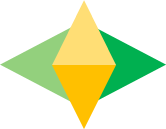 The Parents’ Guide to
Google Classroom
What is
Google Classroom?
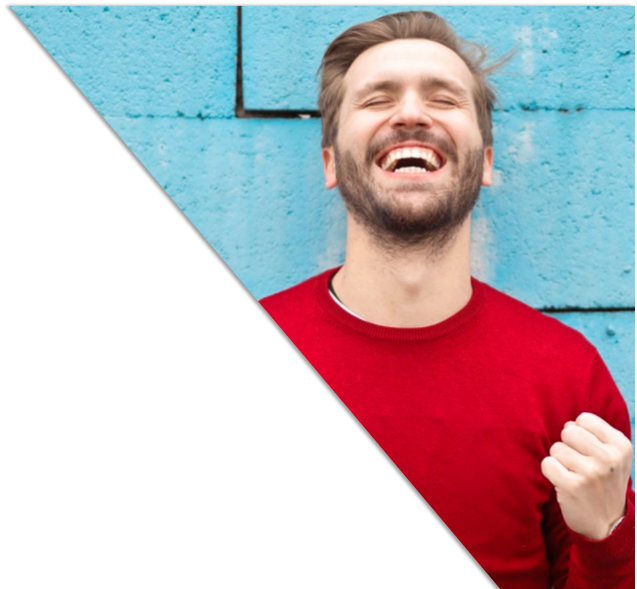 Think of Google Classroom (GC)
as your child’s digital link to learning. 

Teachers use GC to share assignments, homework, newsletters, and much more with students AND parents!
Getting Started
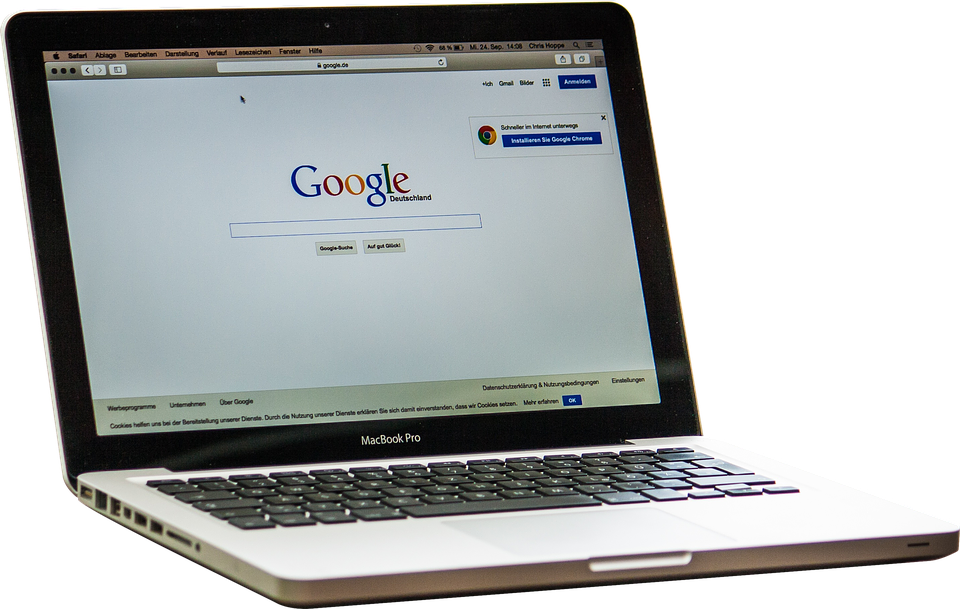 Your child was provided with a secure login and password that is unique to them. 

Check with his/her teacher to obtain this private information.  Guardians cannot obtain access due to domain constraints.
Getting Started
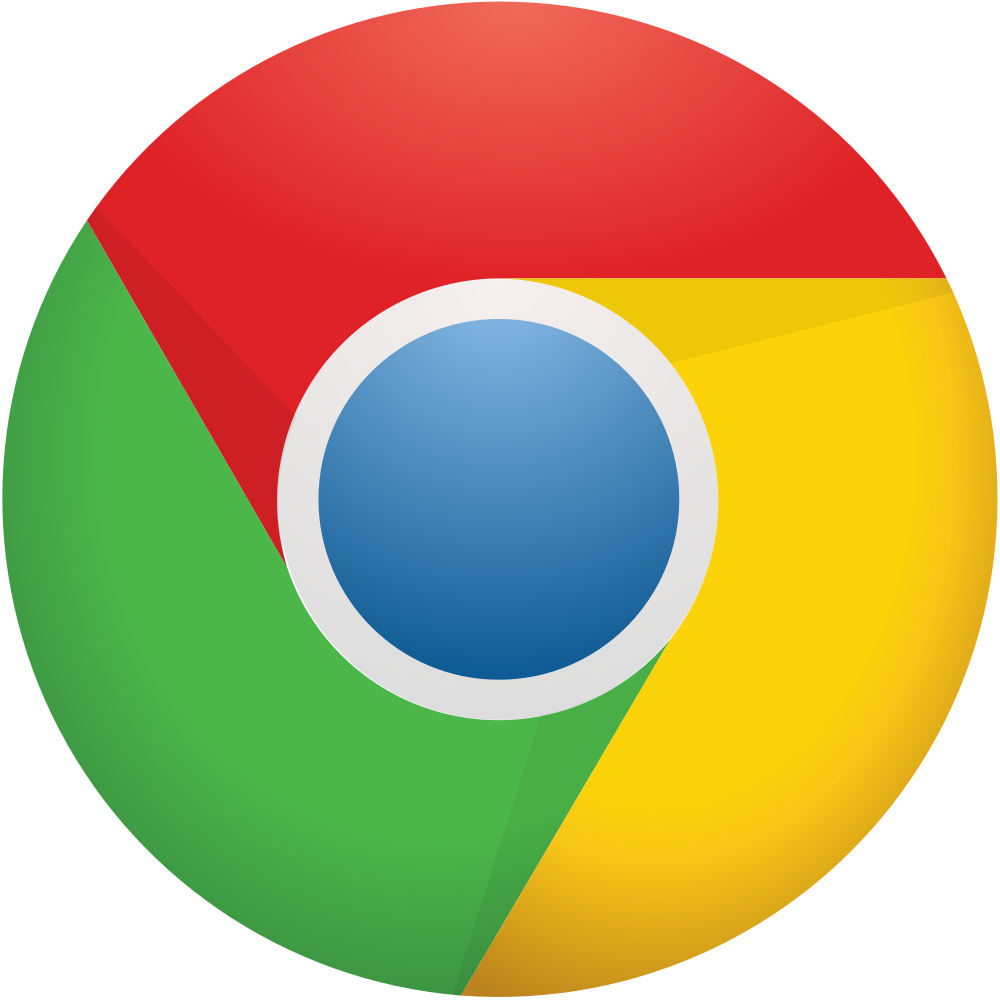 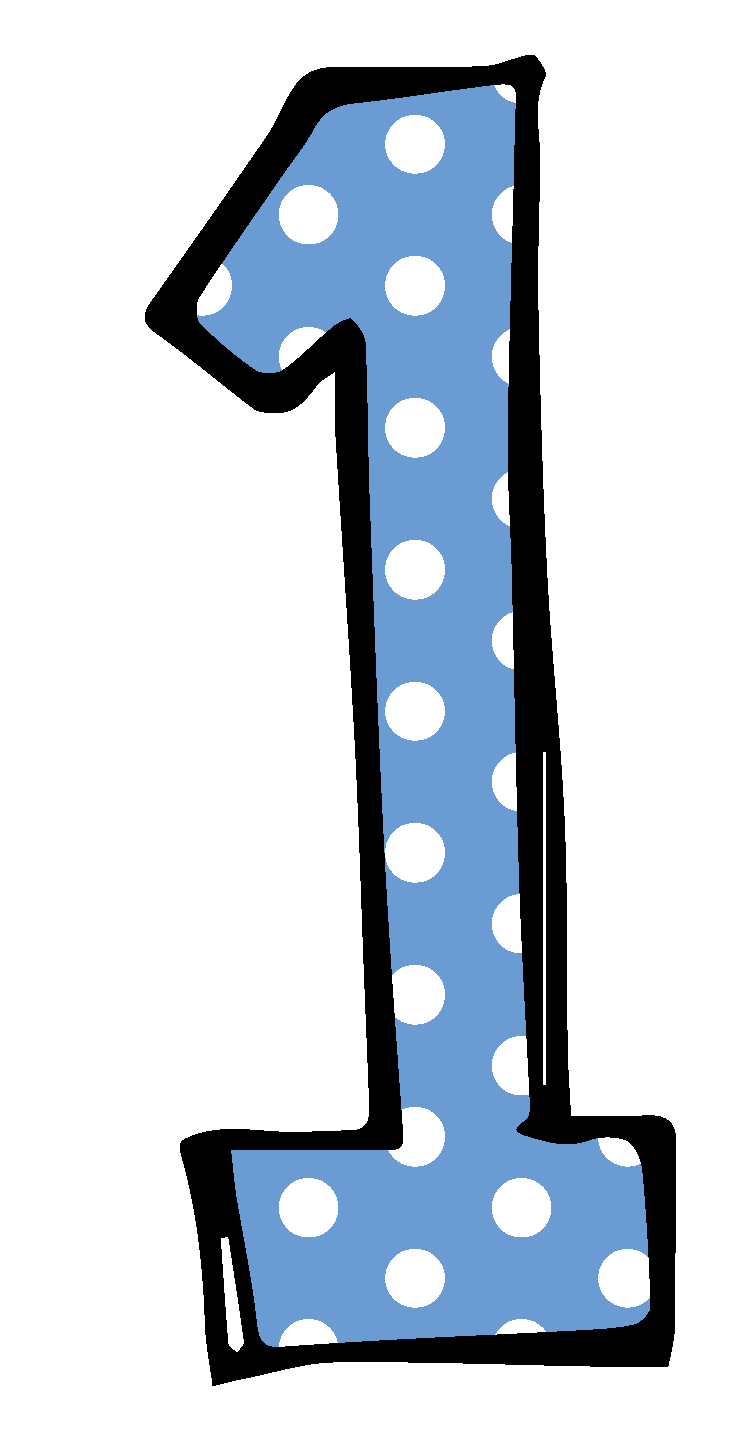 Click on the Google Chrome browser icon.
Getting Started
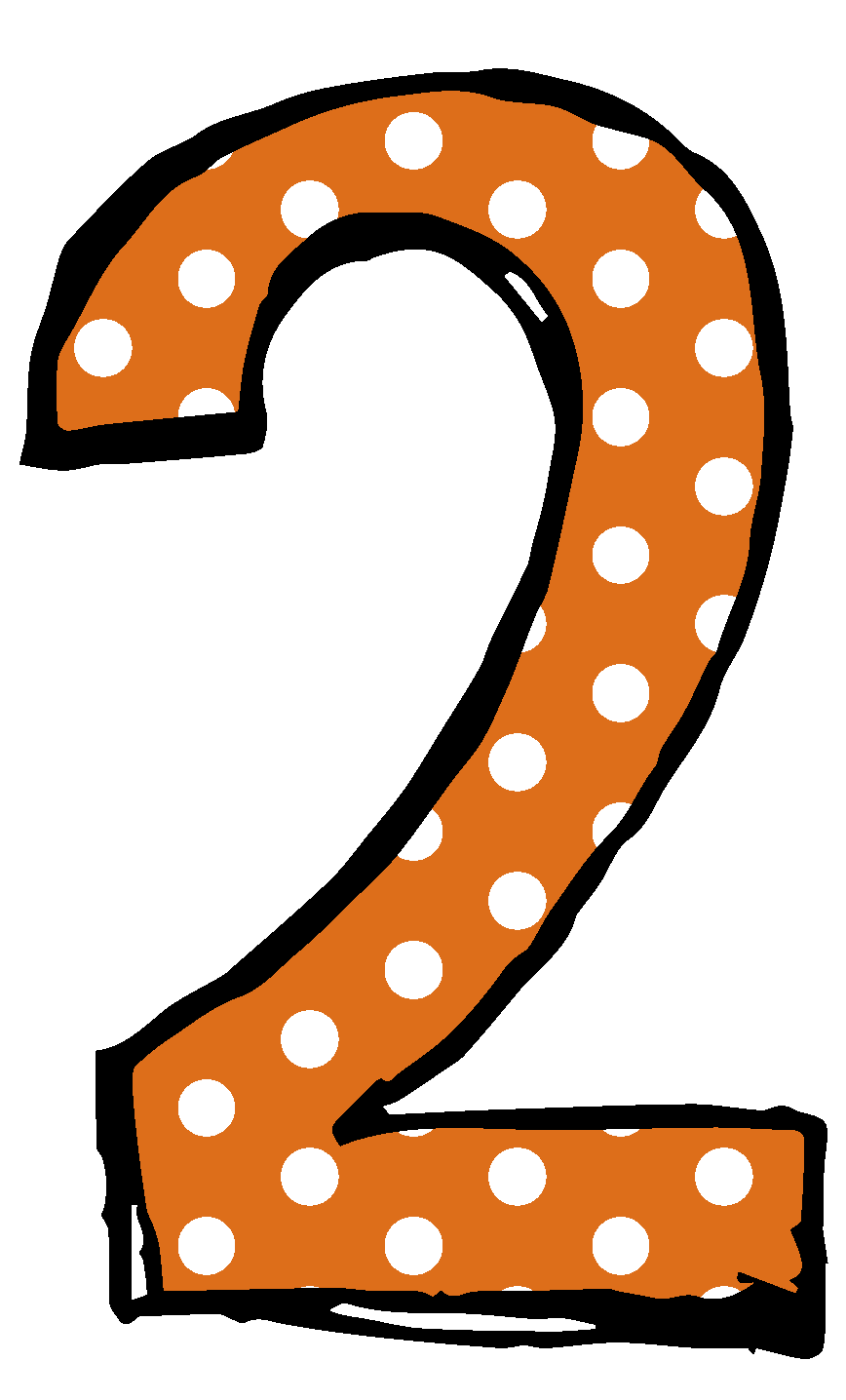 Type www.google.com into your web 
address bar.
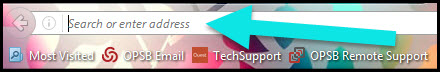 Getting Started
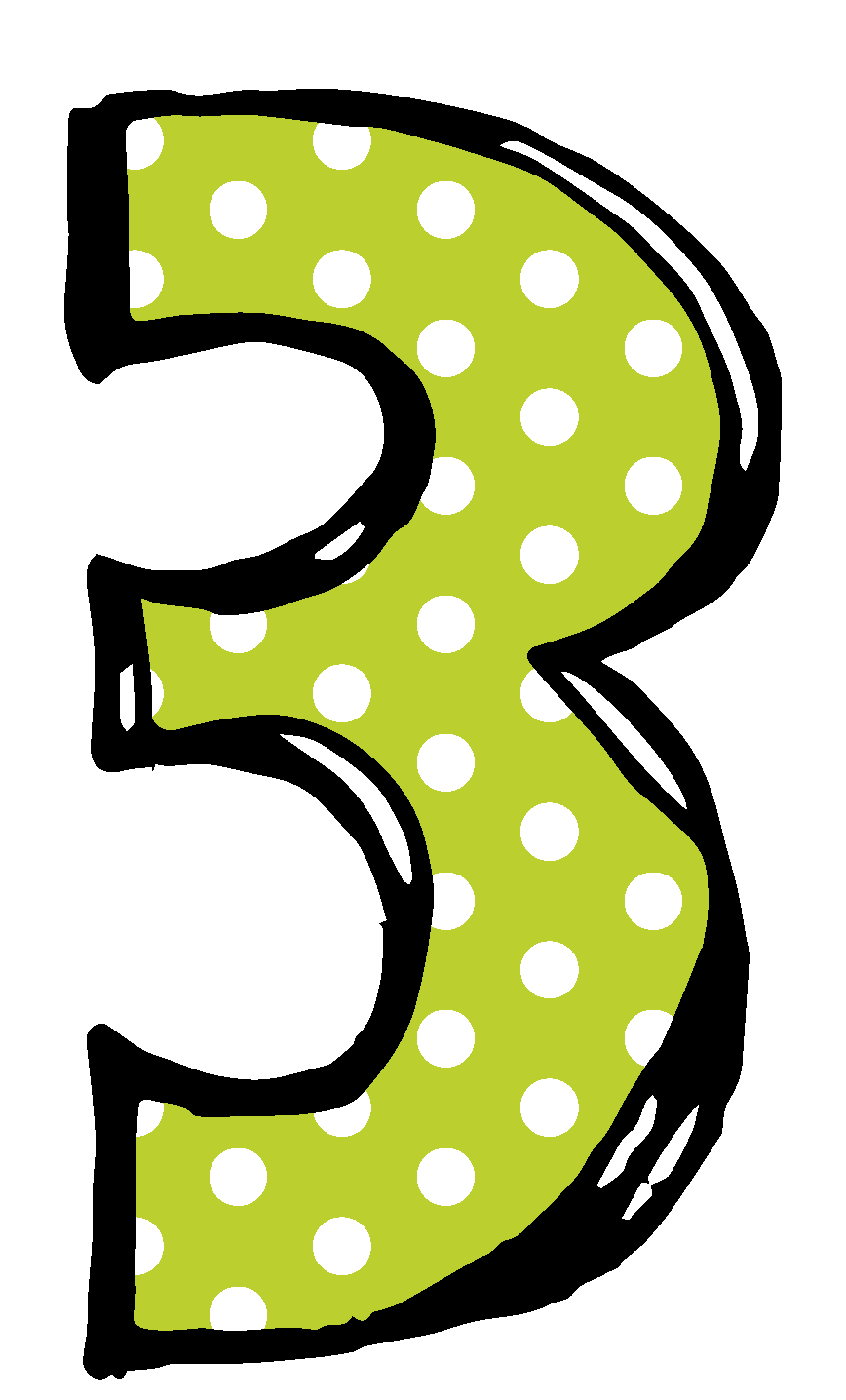 Click on SIGN IN in the upper right hand corner of the browser window.
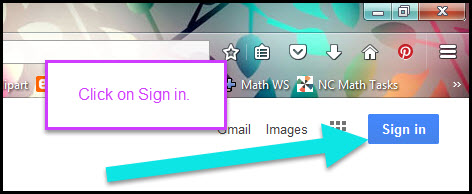 Getting Started
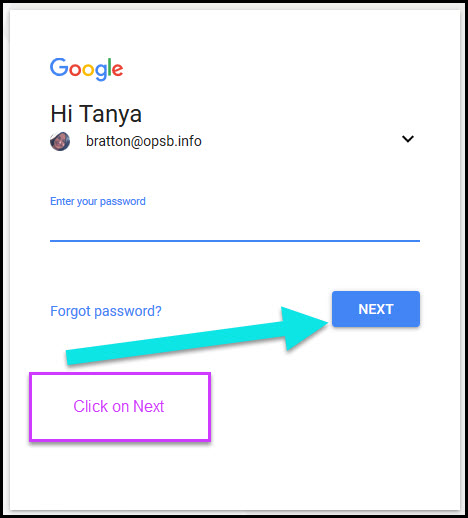 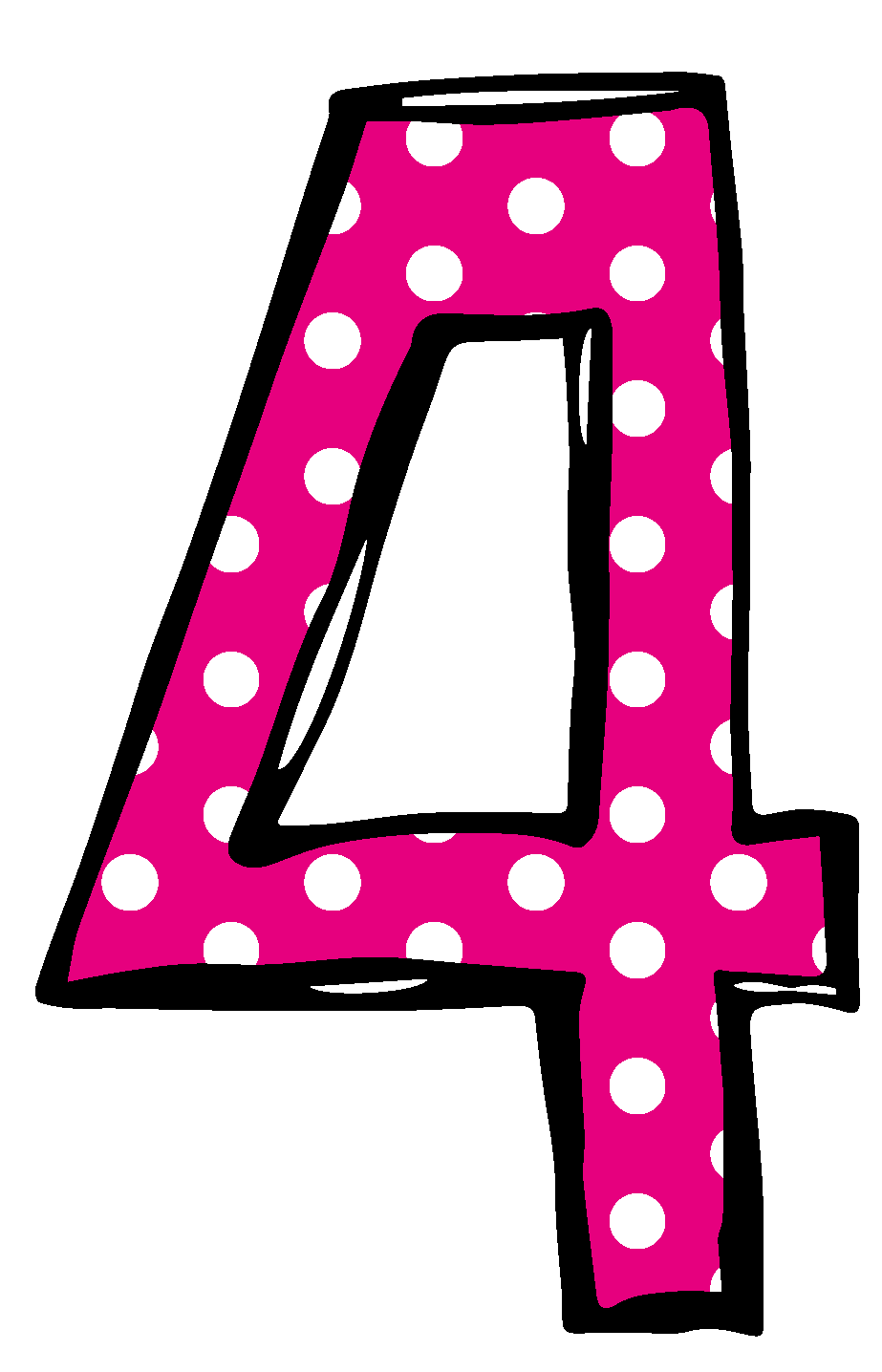 Type in your child’s Google Email address & click “next.”
Getting Started
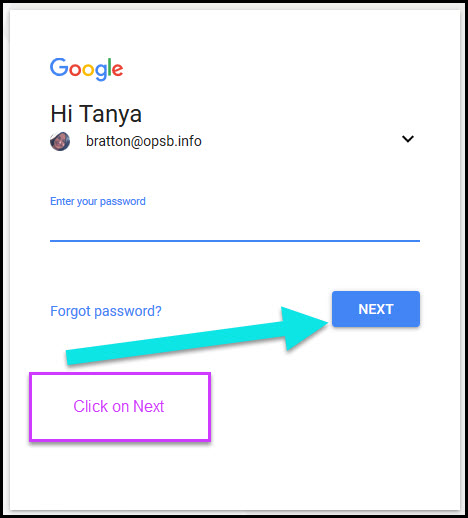 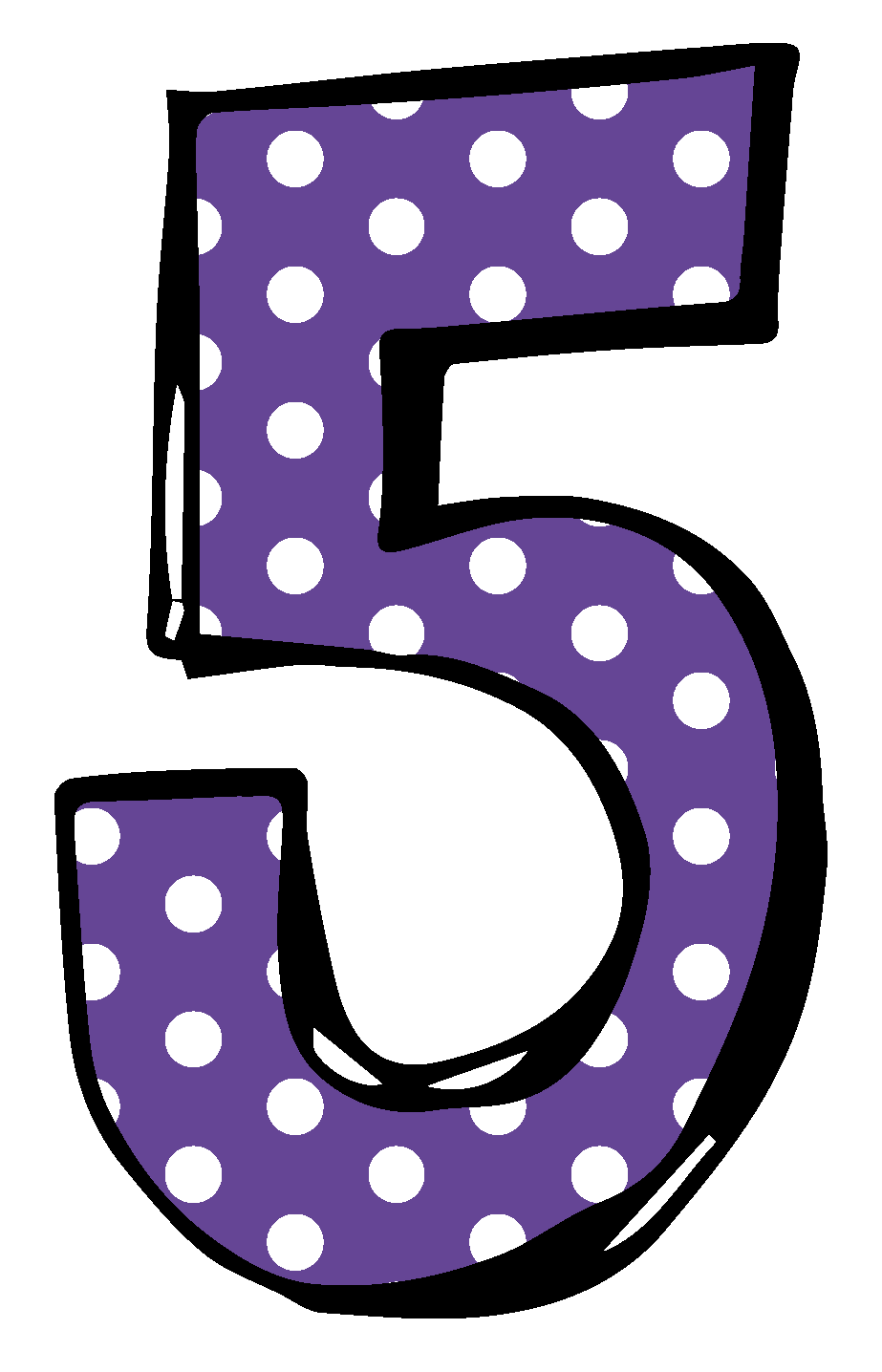 Type in your PASSWORD 
& click “next.”
**If you’ve forgotten your password, email me to reset it.
Now you’ll see
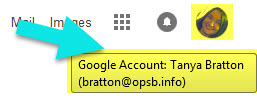 that you are signed in to your Google Apps for Education account!
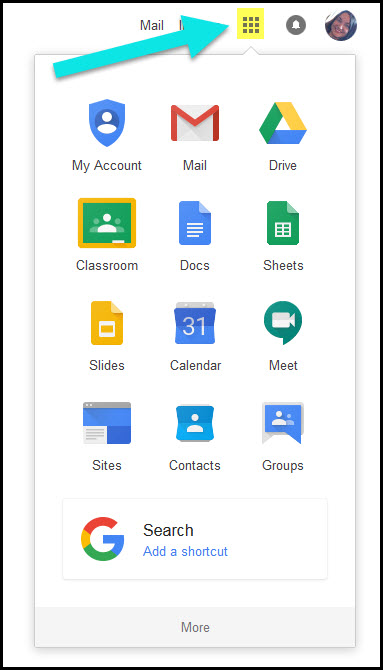 Google
suite
Click on the 9 squares 
(Waffle/Rubik’s Cube) icon in the 
top right hand corner to see 
the Google Suite of Products!
GOOGLE ICONS to recognize:
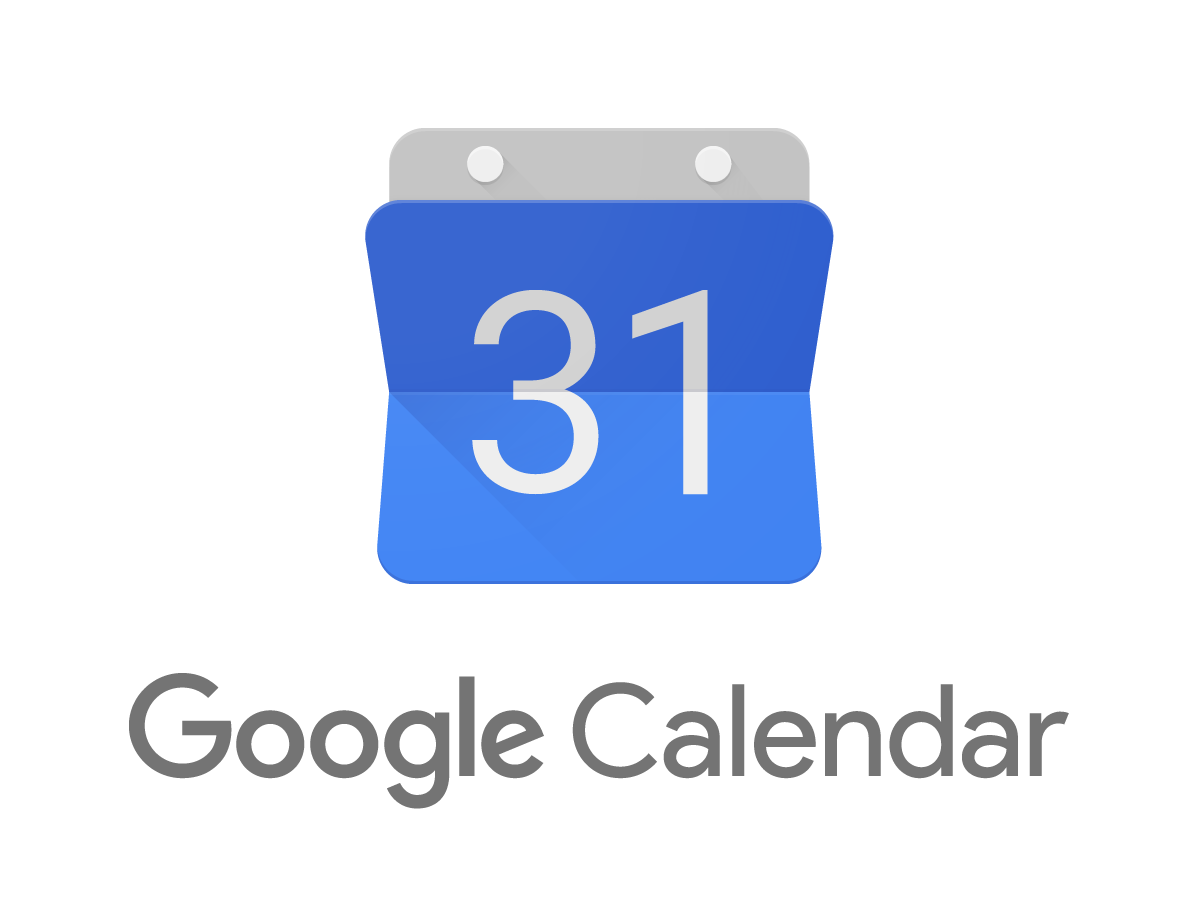 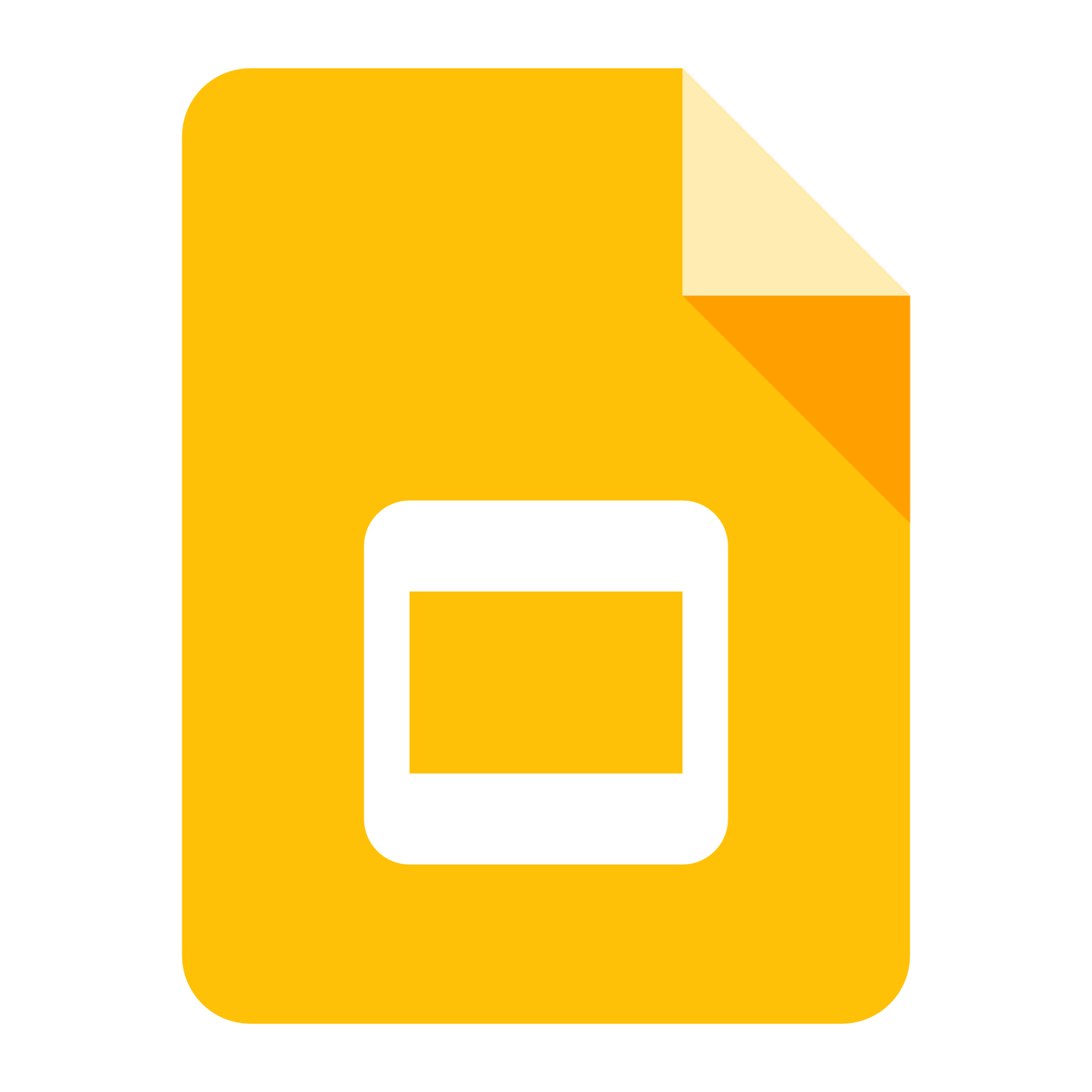 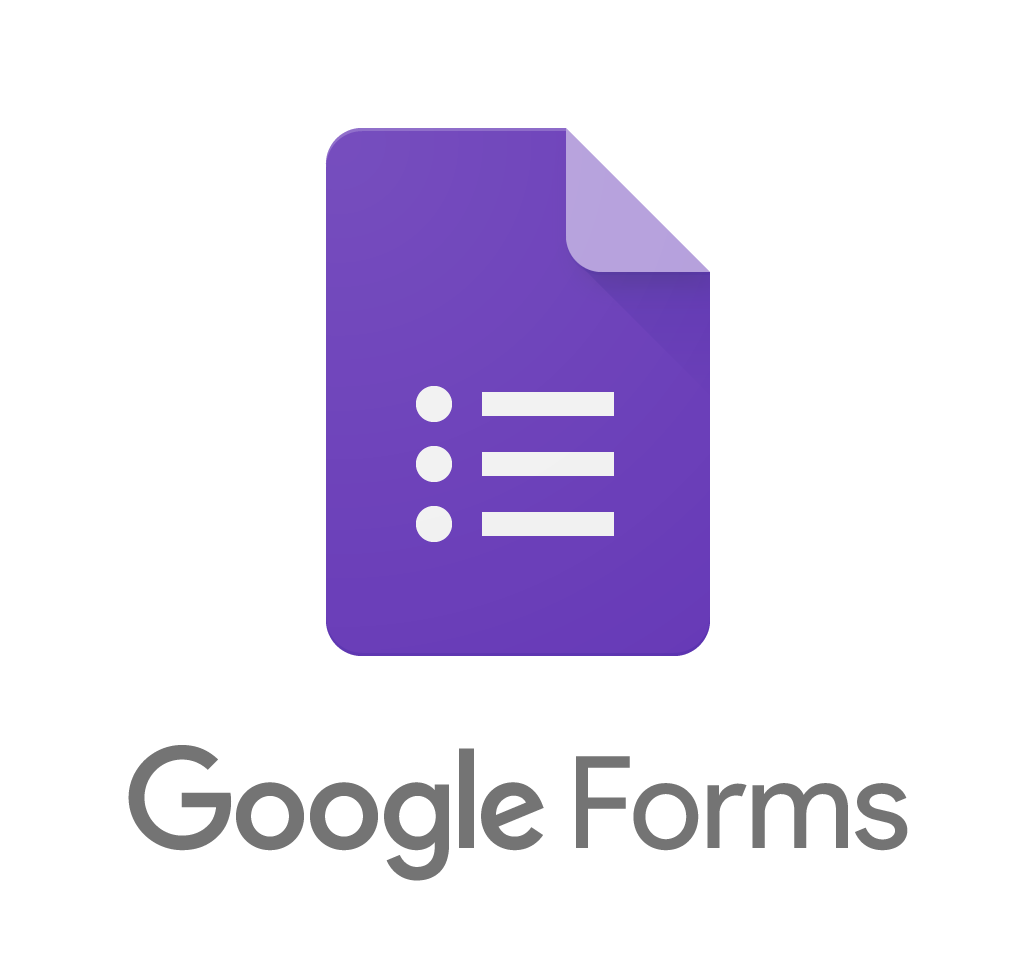 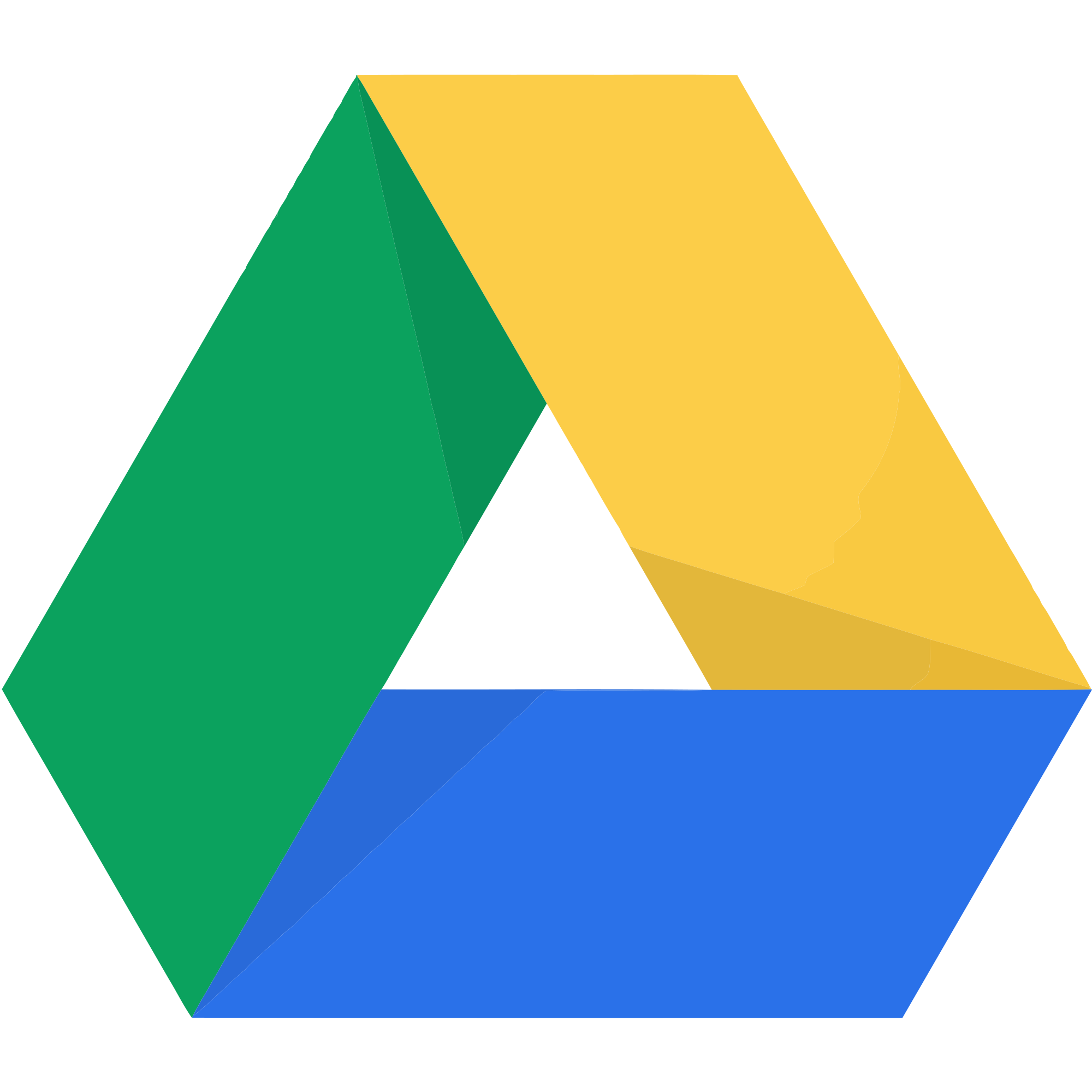 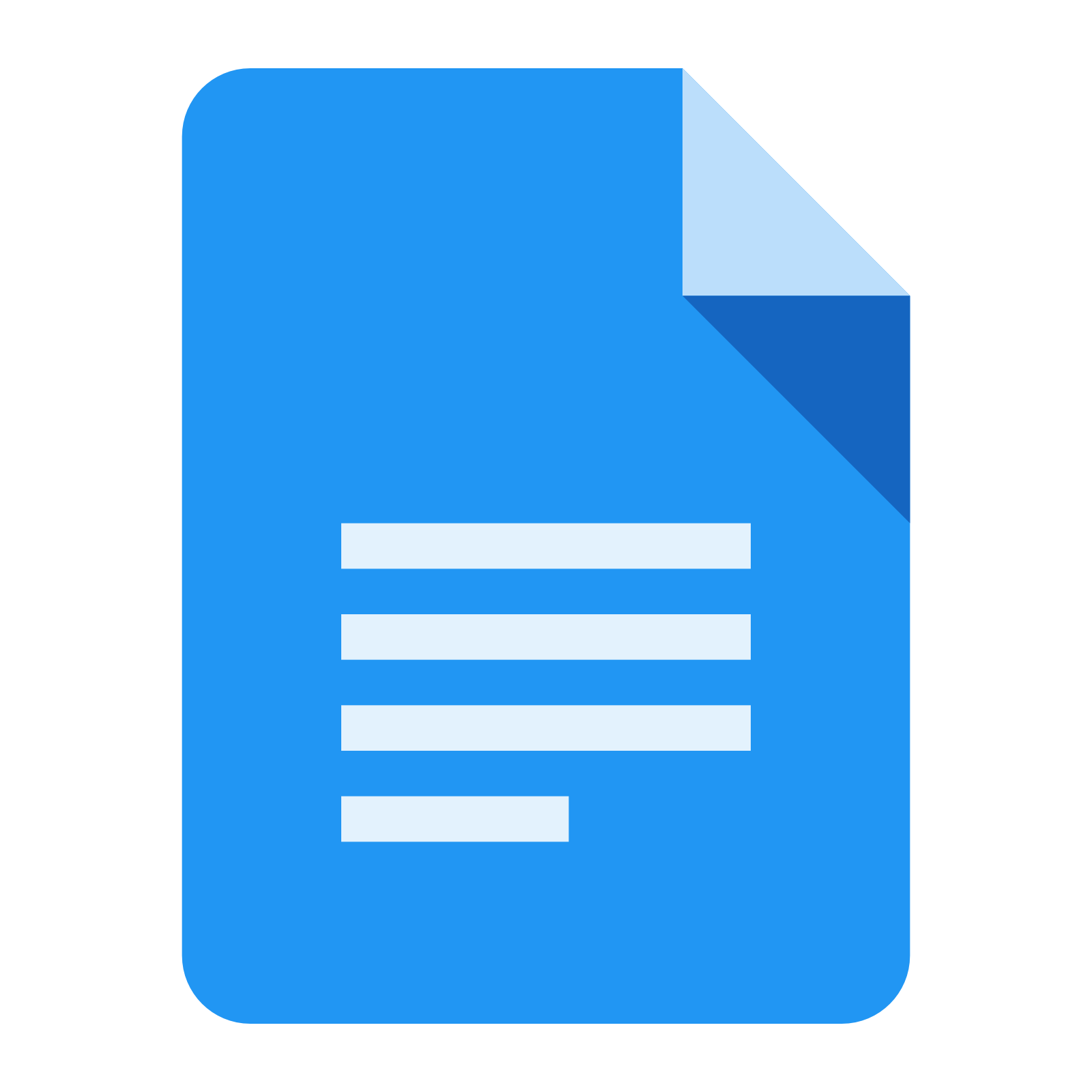 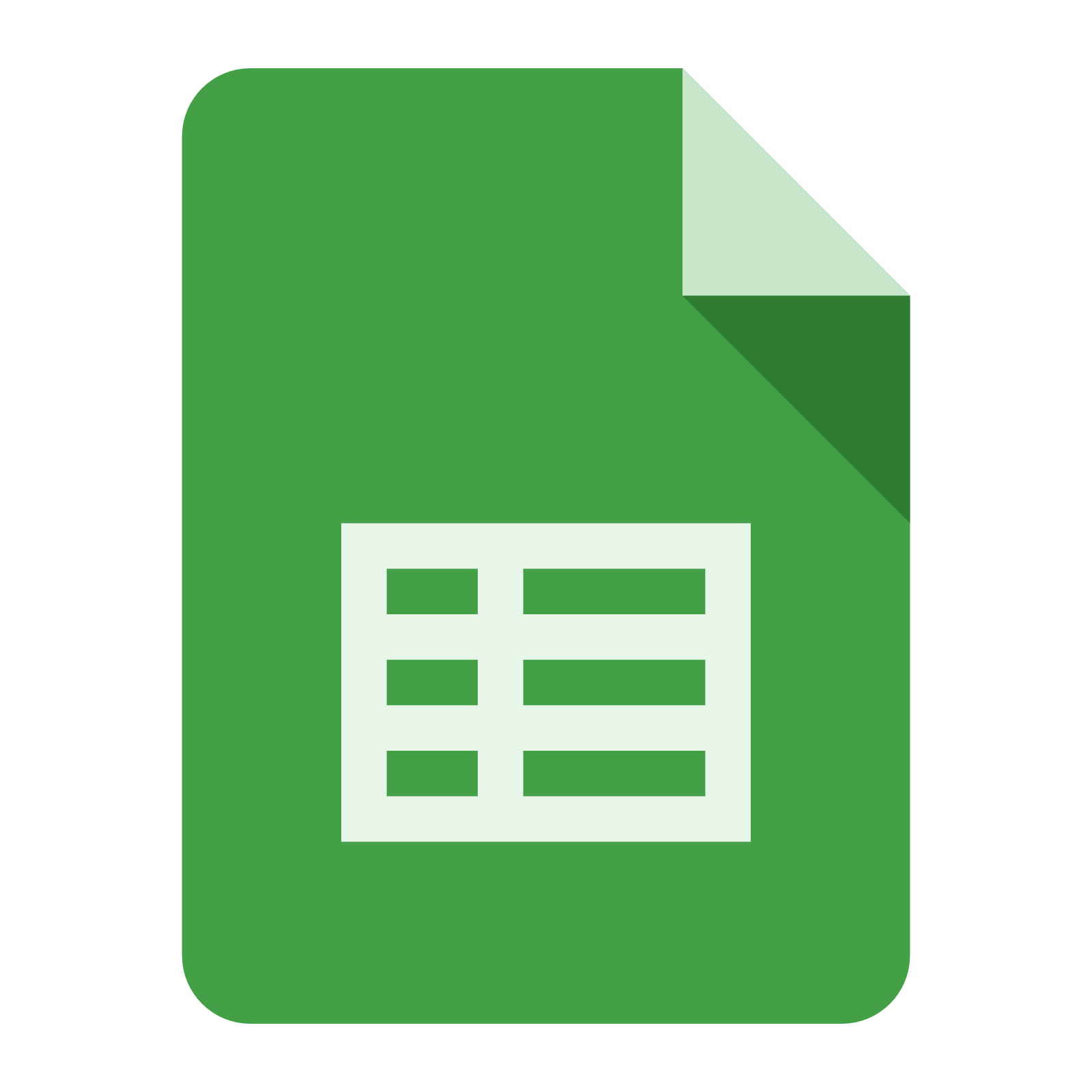 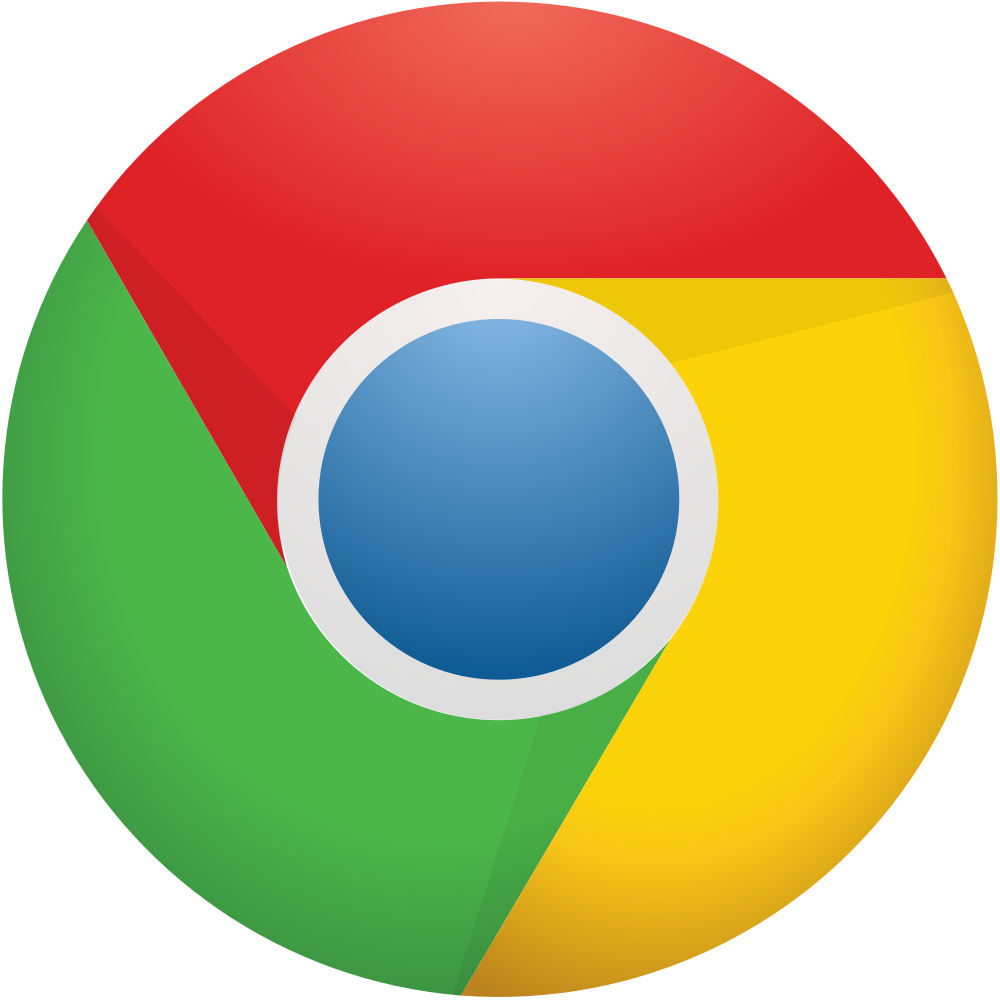 CHROME     DOCS          DRIVE        SLIDES        SHEETS      FORMS    CALENDAR
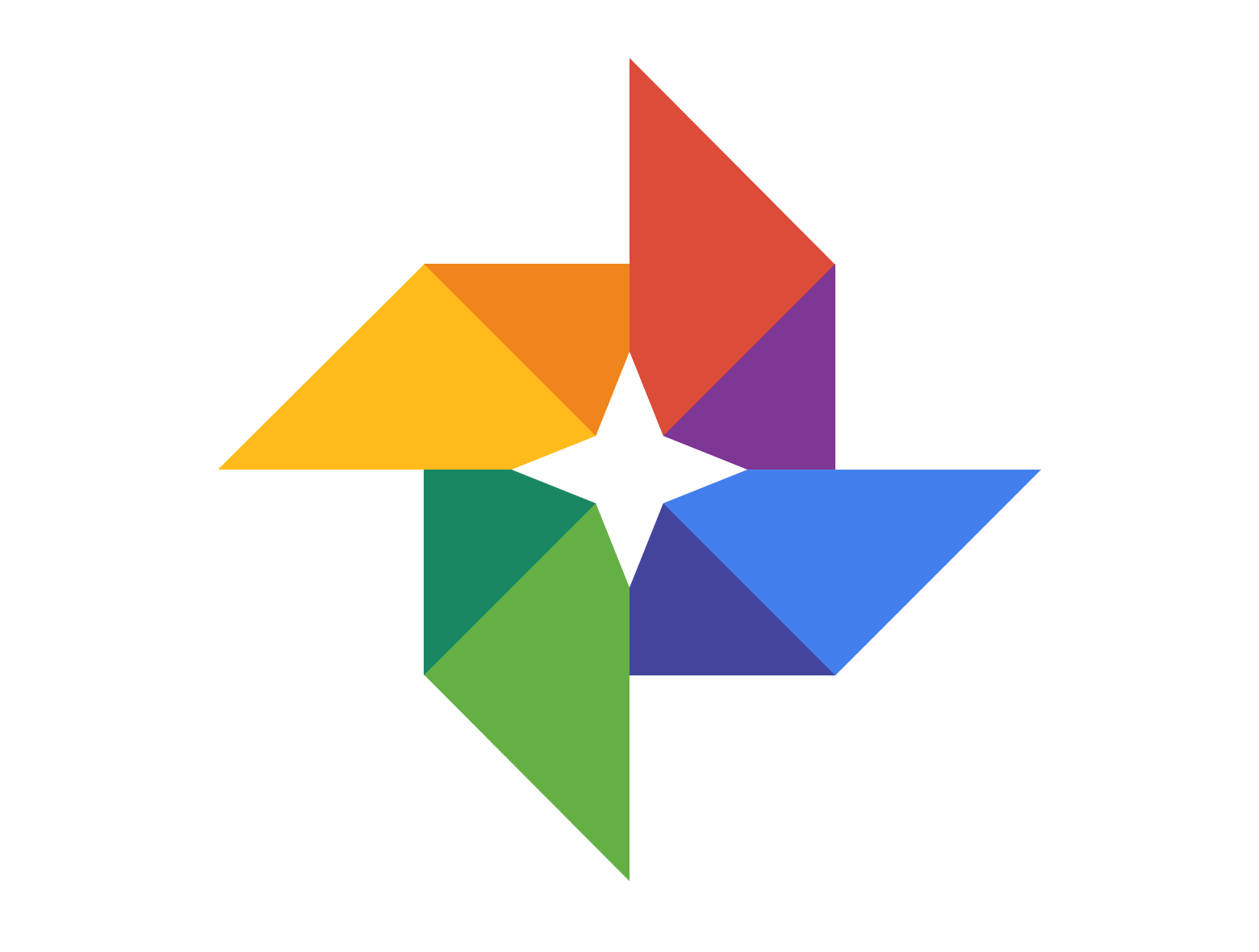 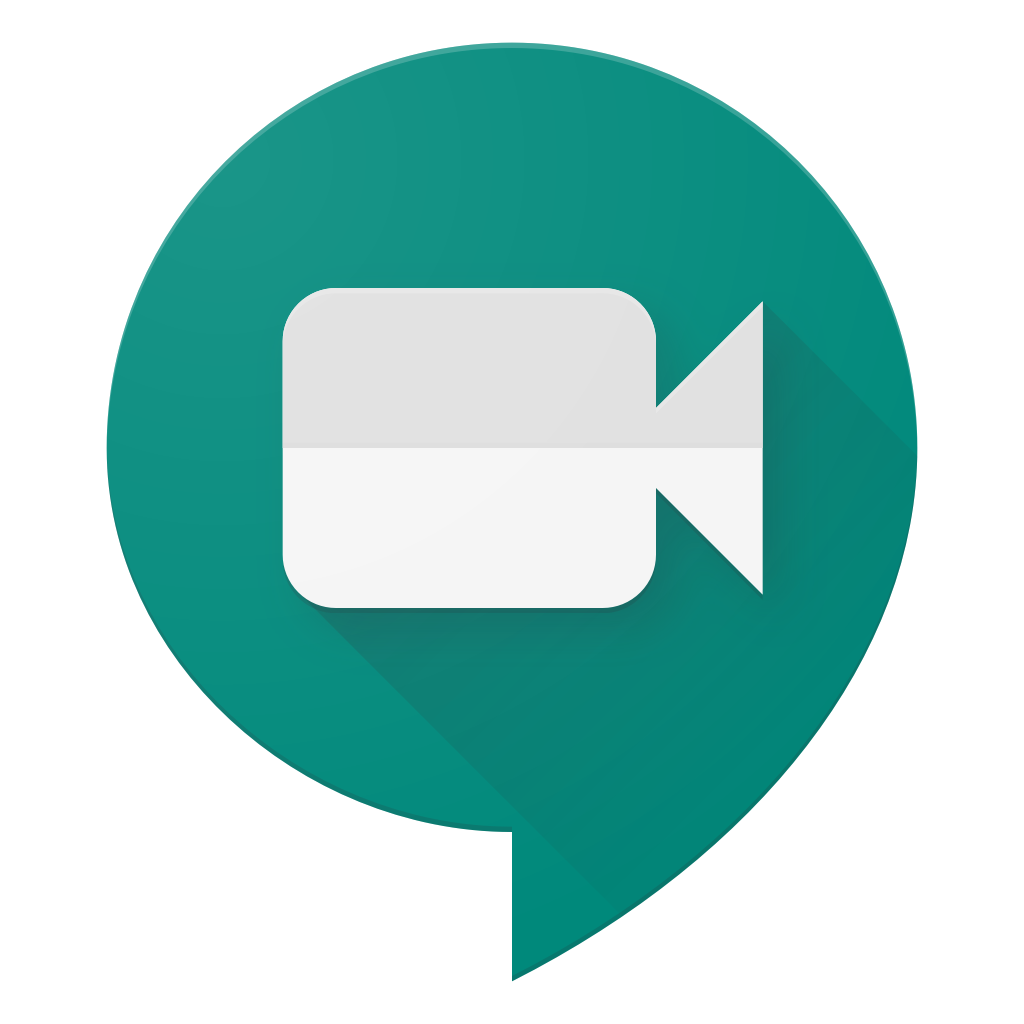 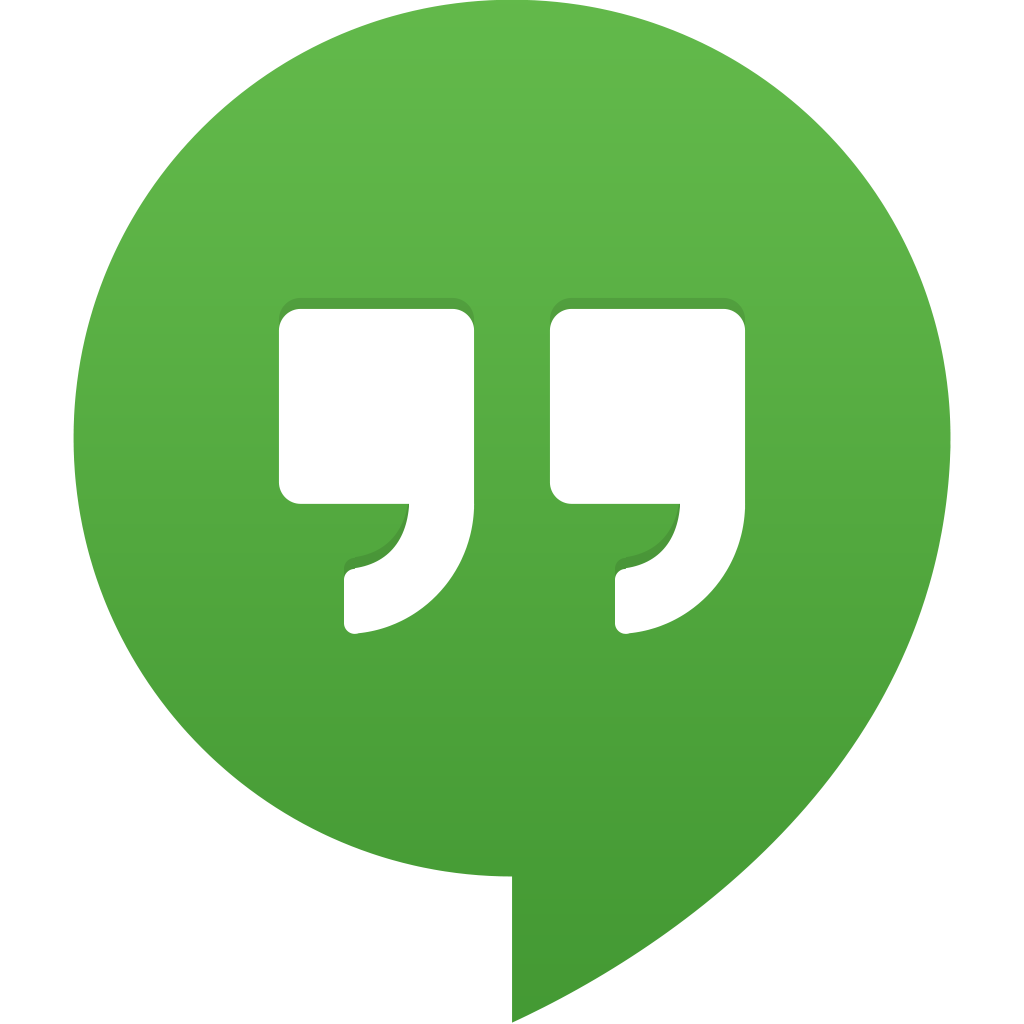 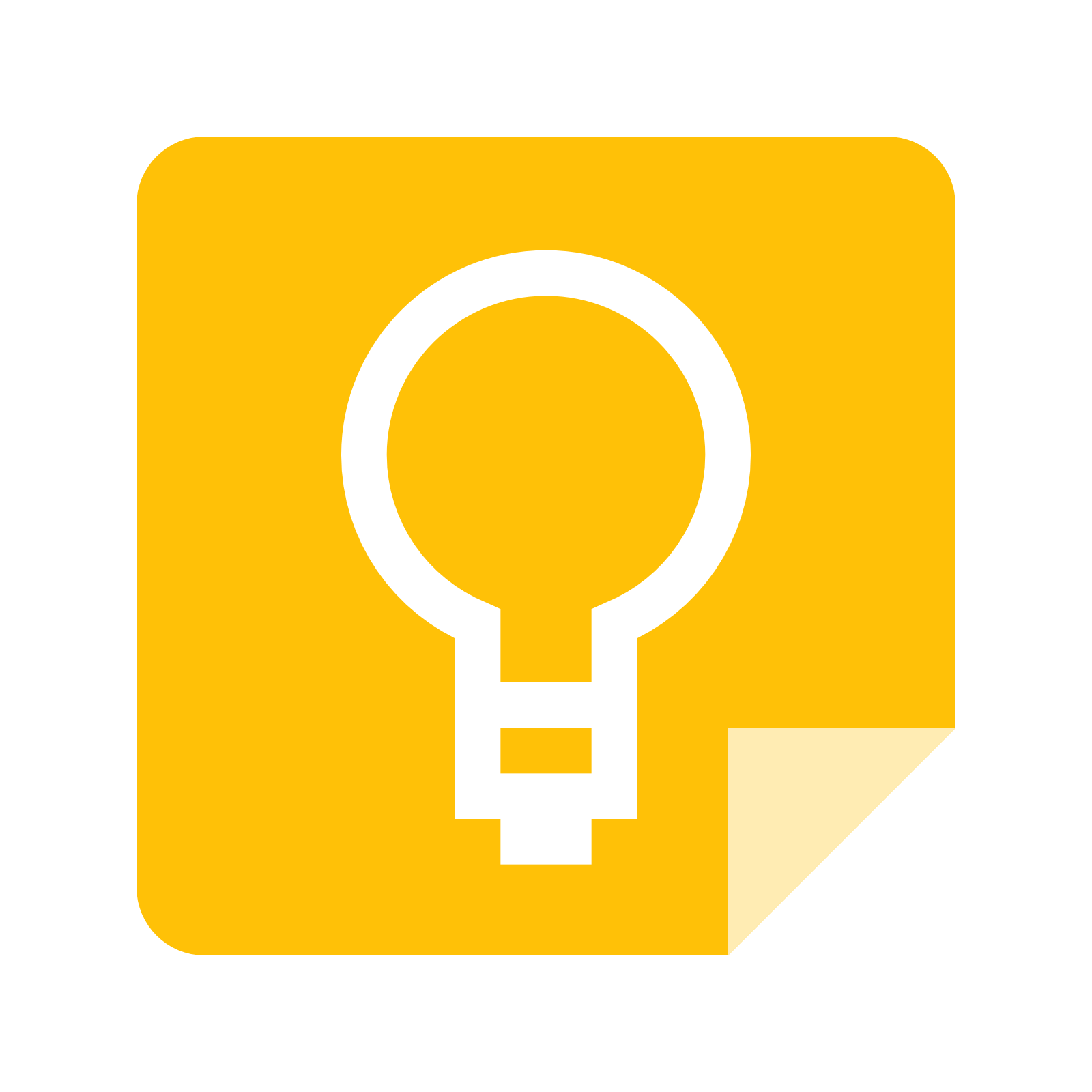 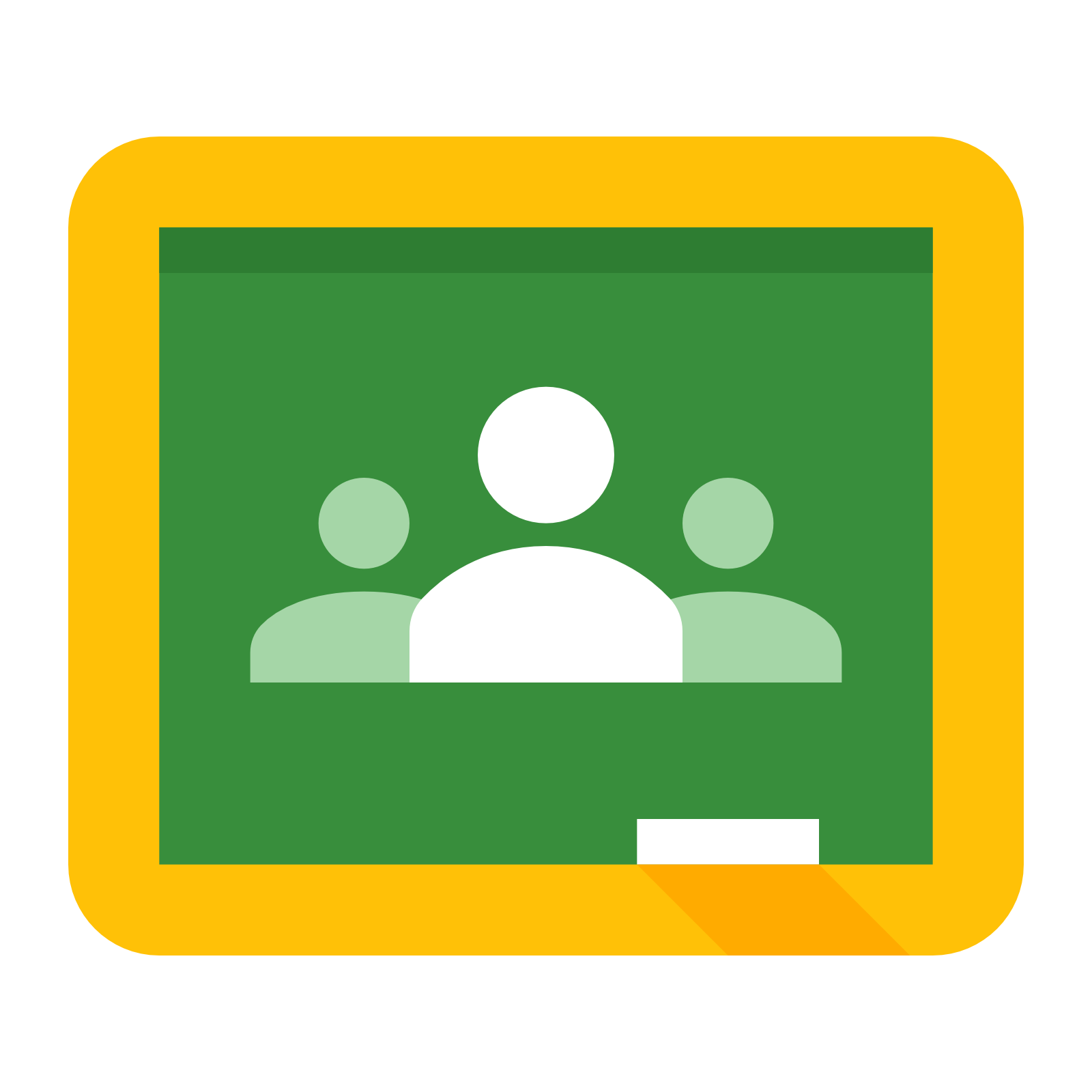 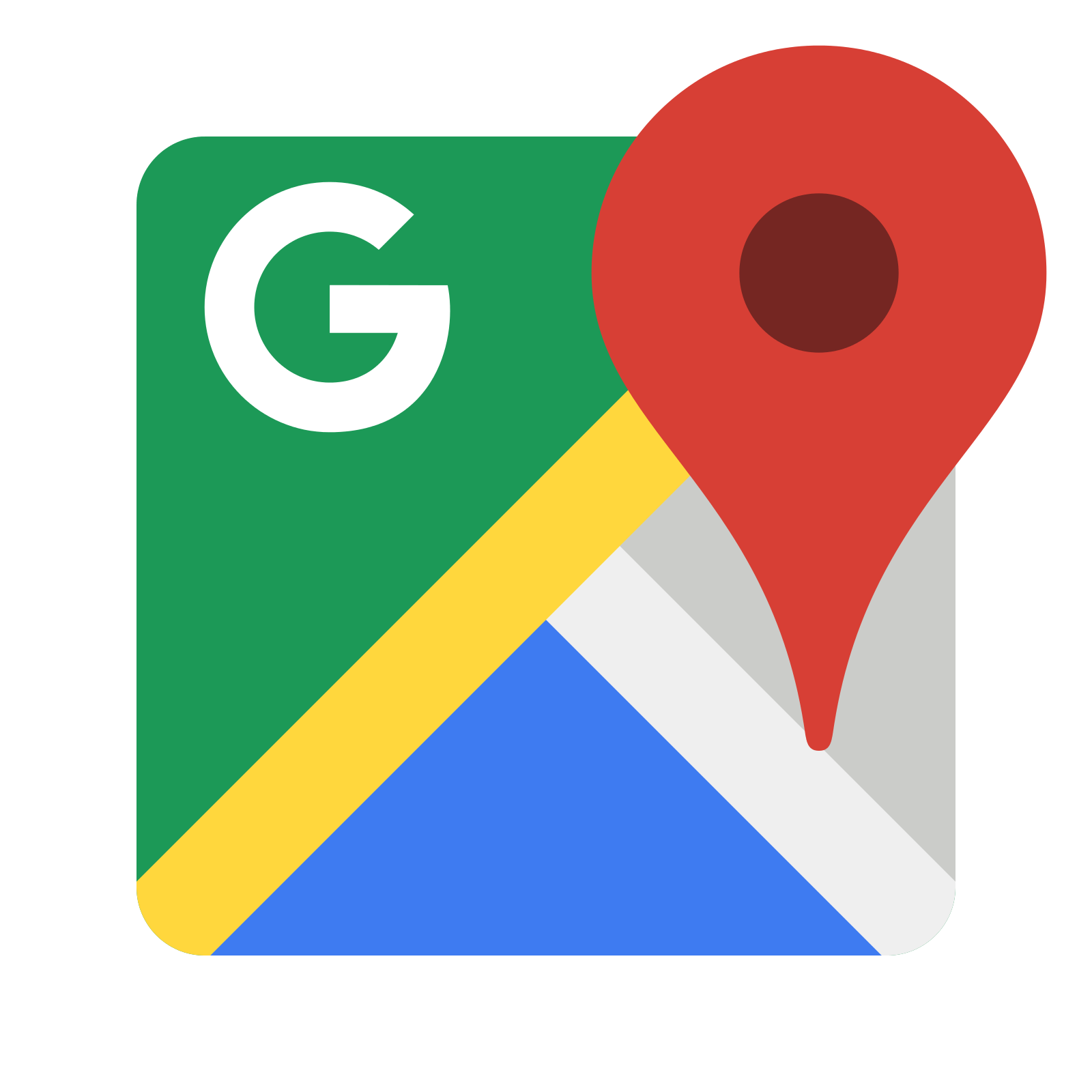 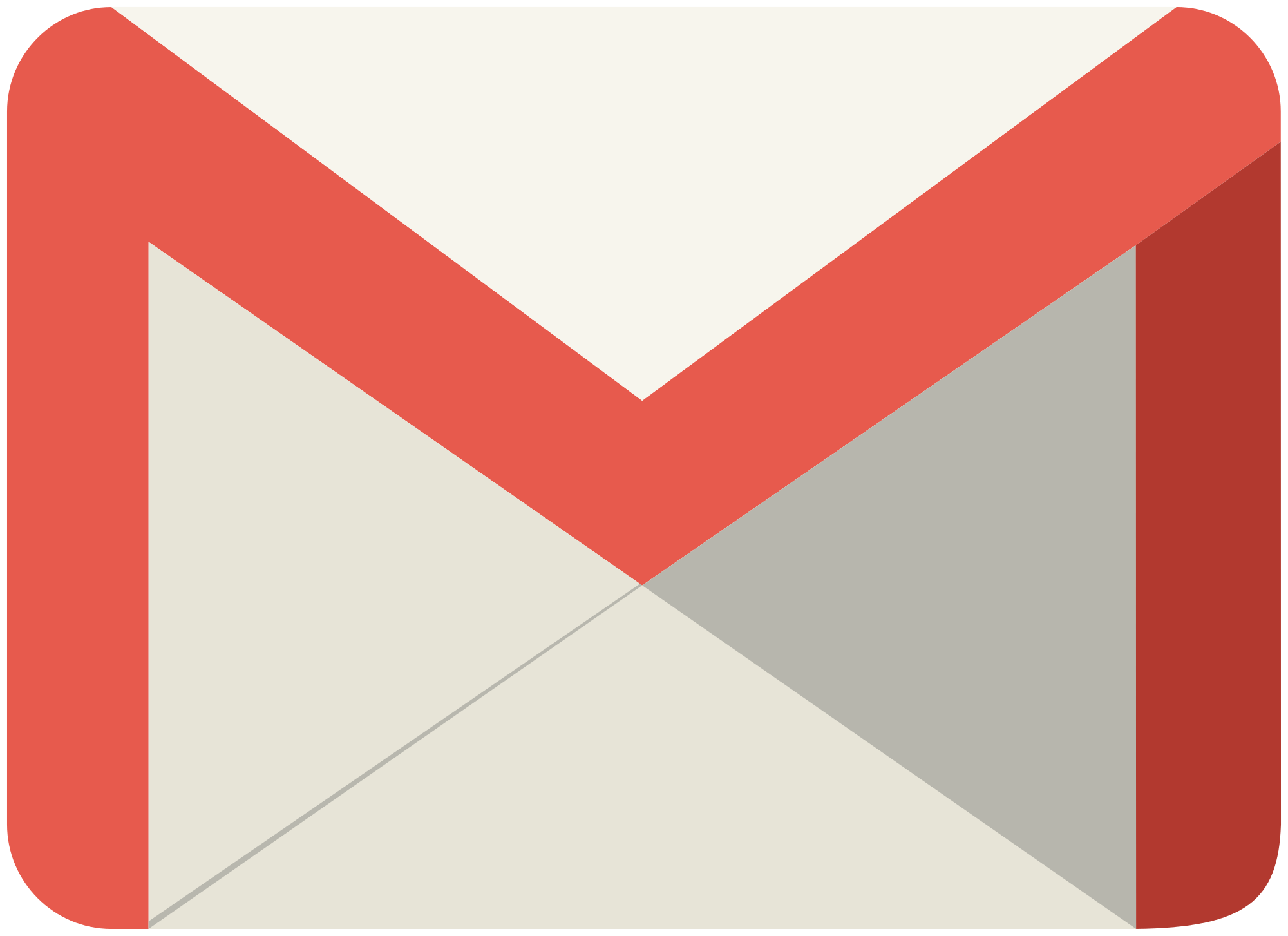 GMAIL     PHOTOS          MAPS         KEEP    CLASSROOM   MEET     HANGOUTS
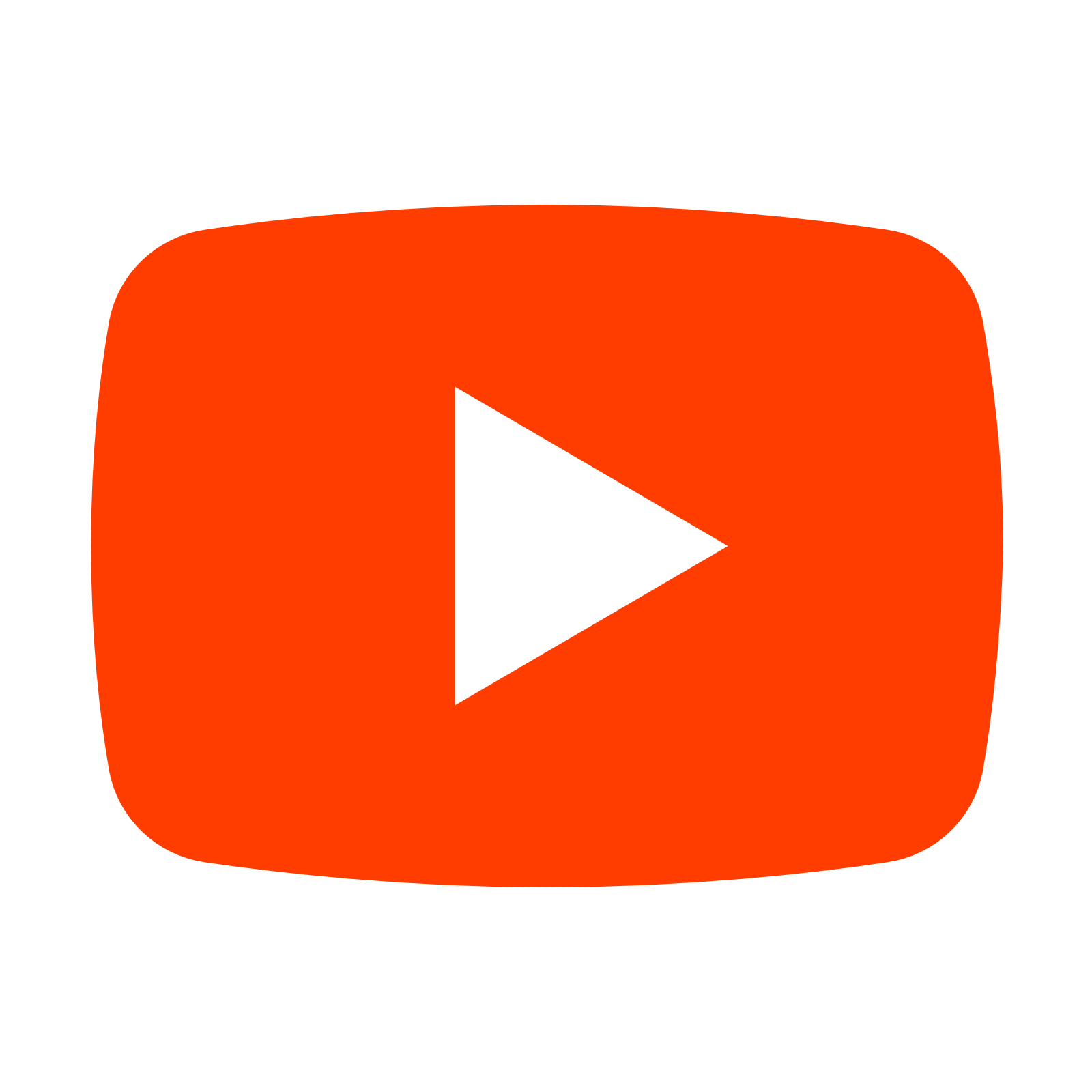 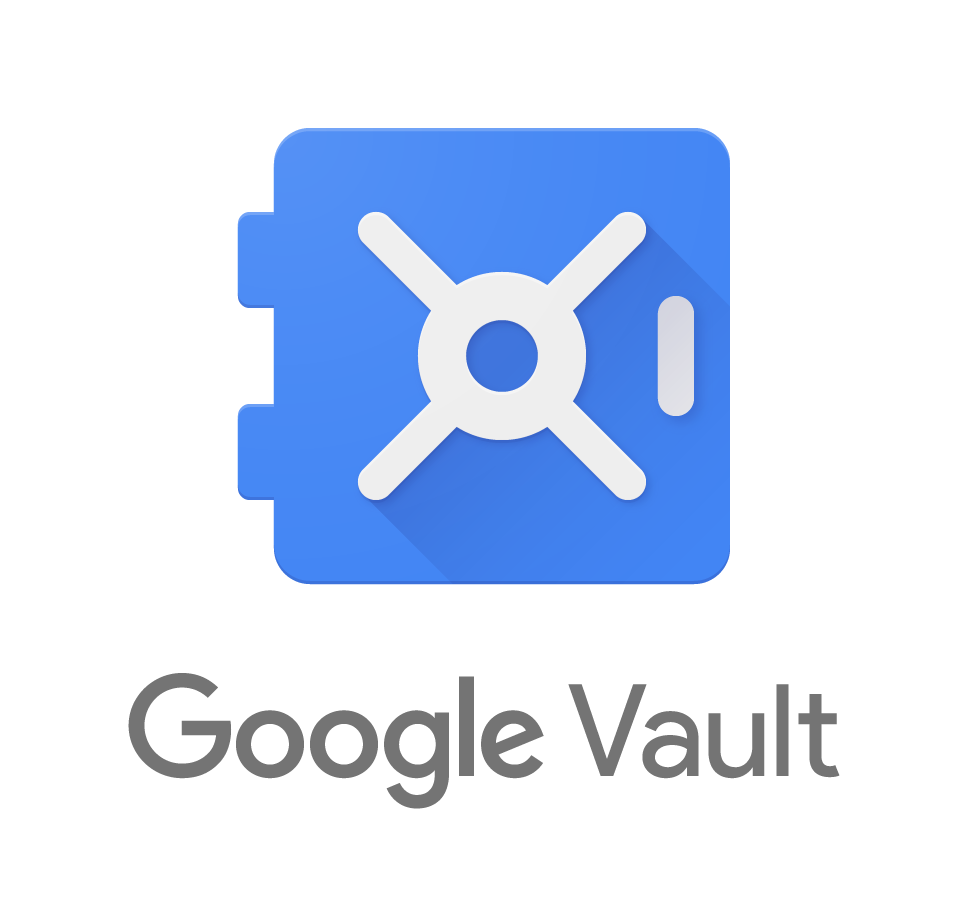 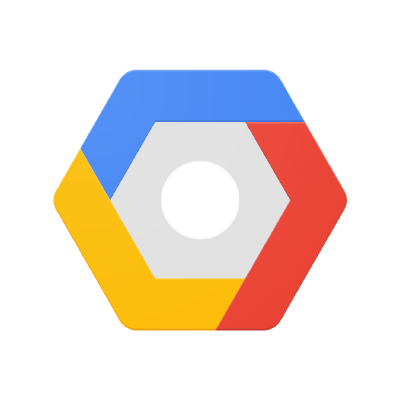 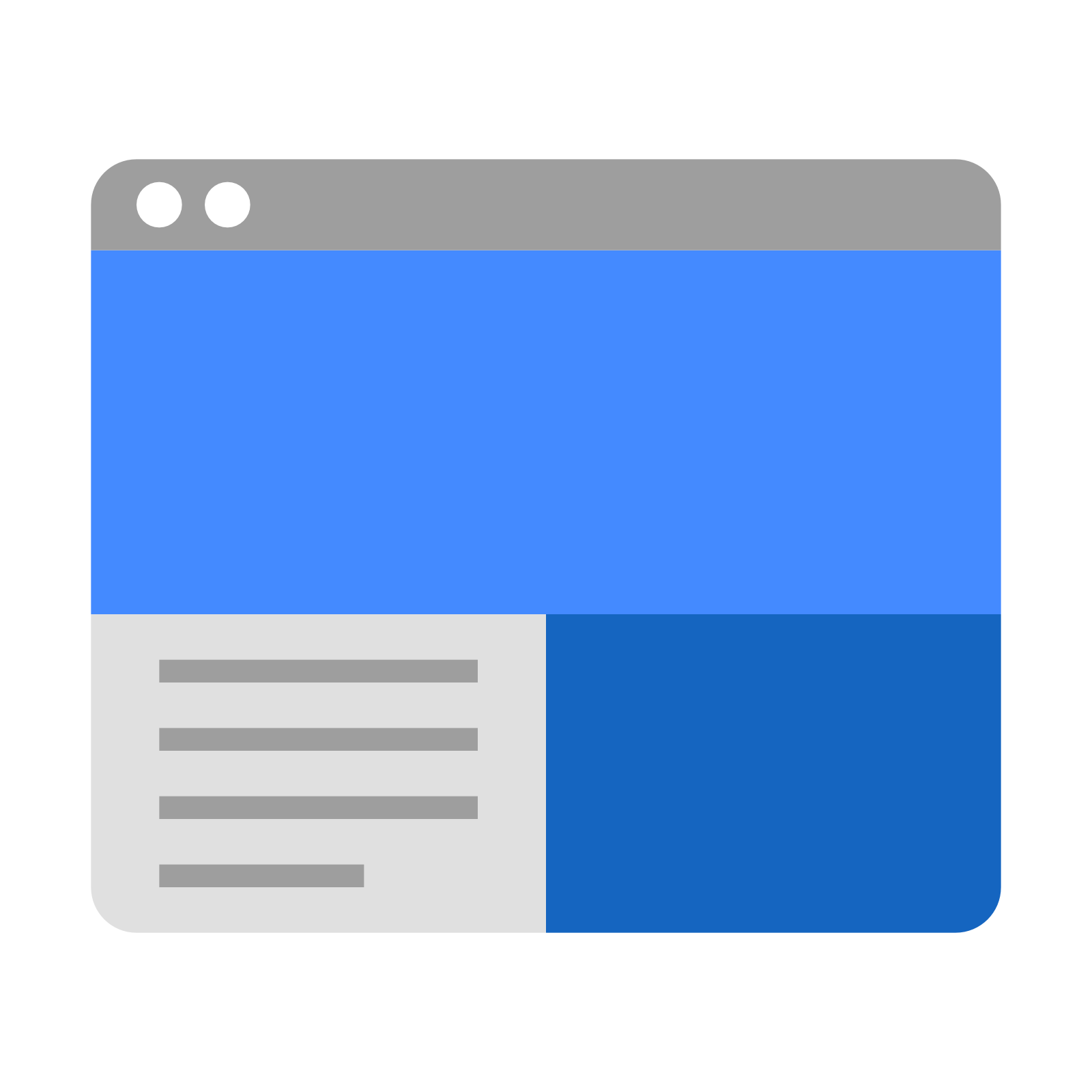 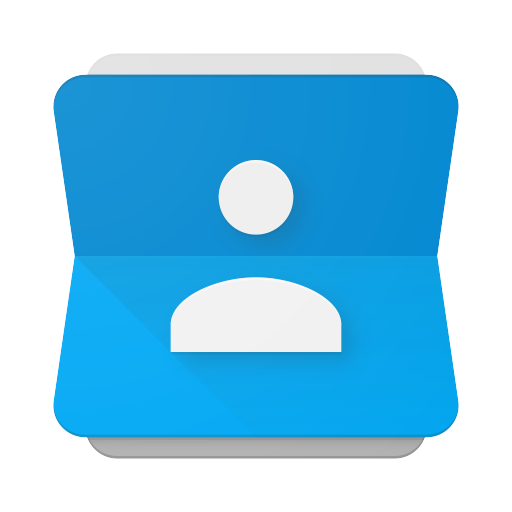 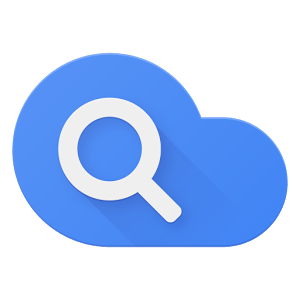 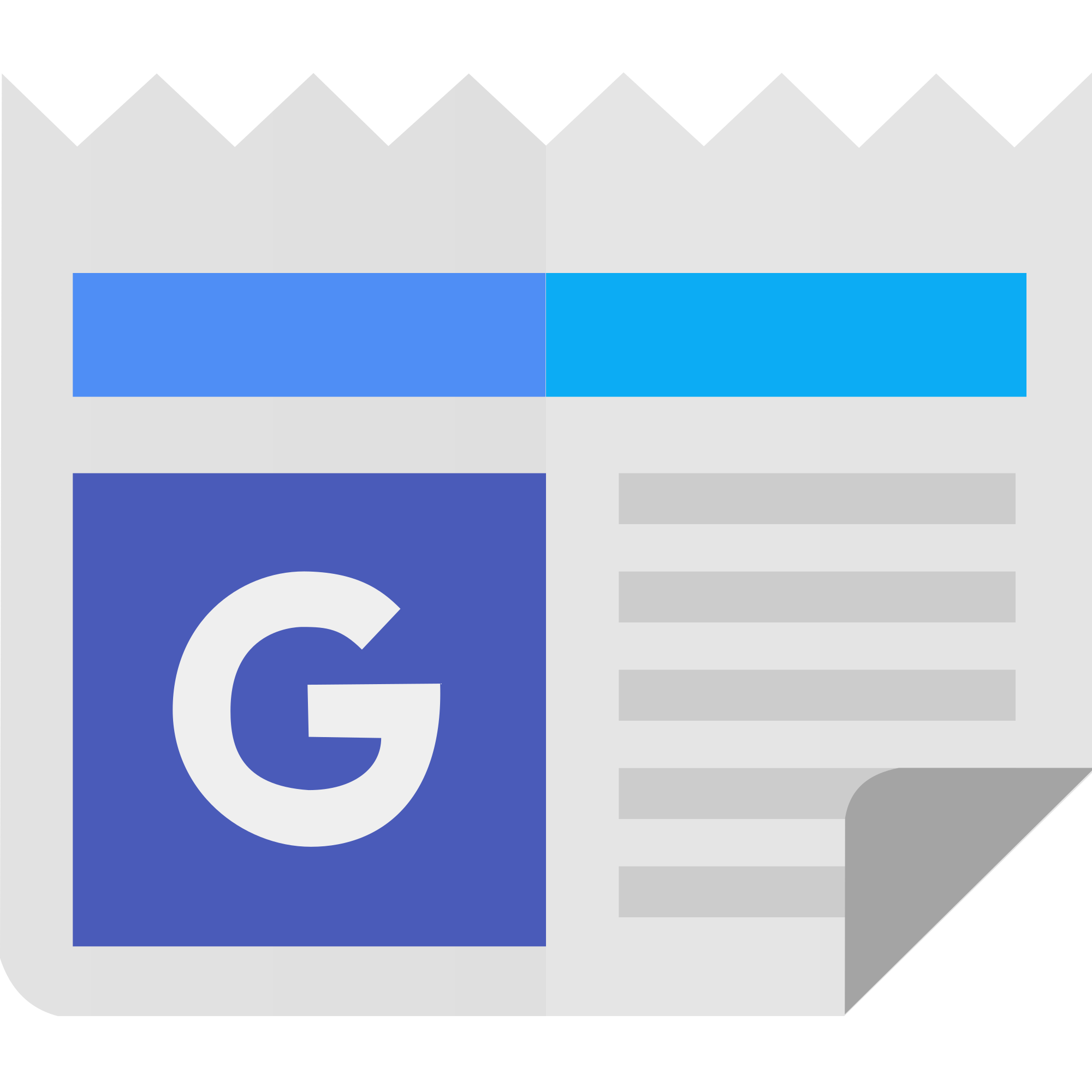 SITES     CONTACTS      CLOUD      CLOUD SEARCH   YOUTUBE	   NEWS       VAULT
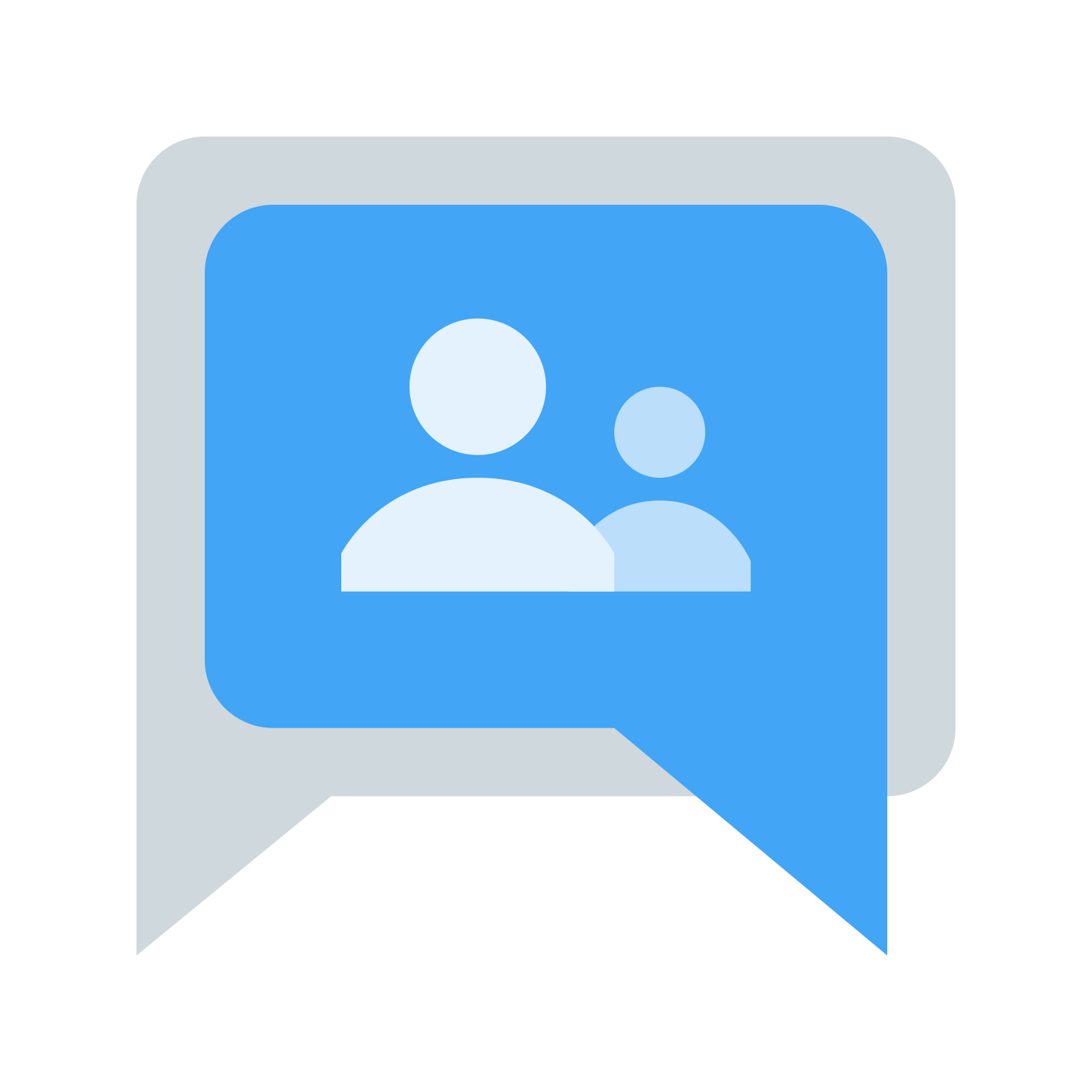 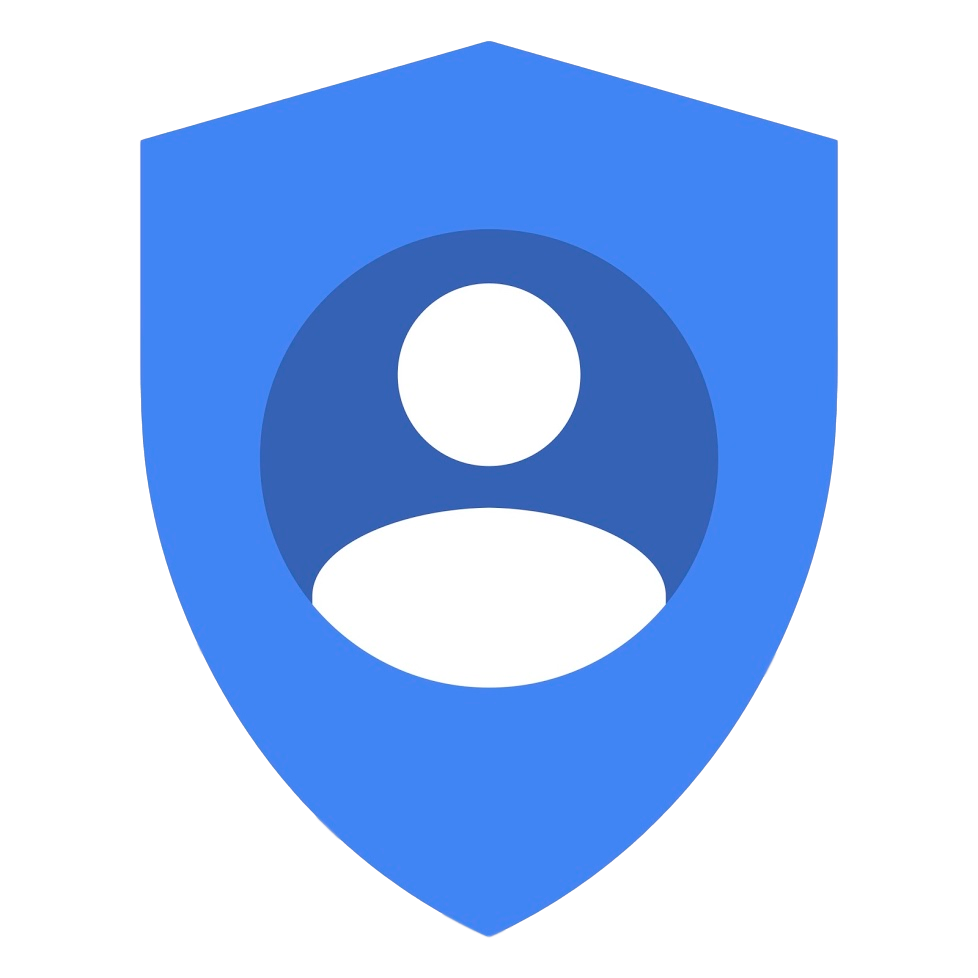 MY ACCOUNT		             GROUPS
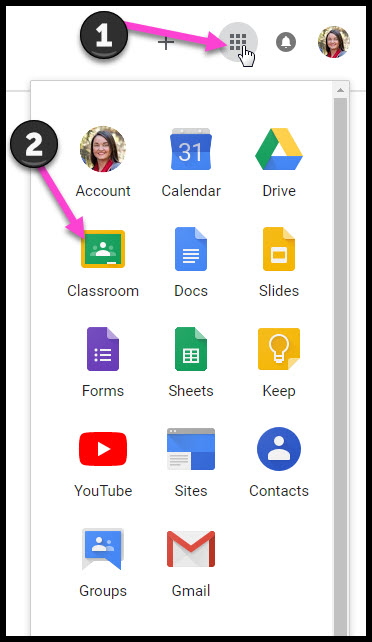 Navigating Classroom
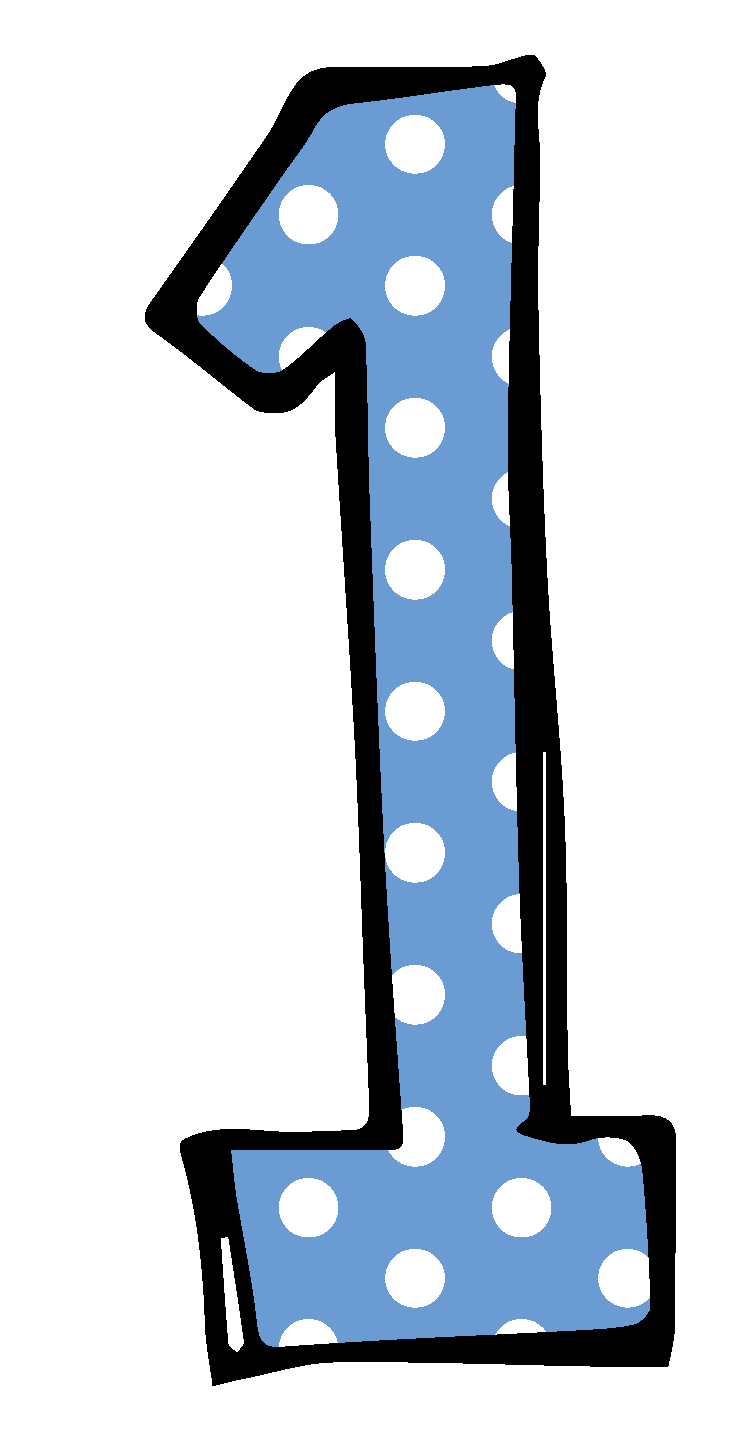 Click on the waffle button and then the 
Google Classroom icon.
Navigating Classroom
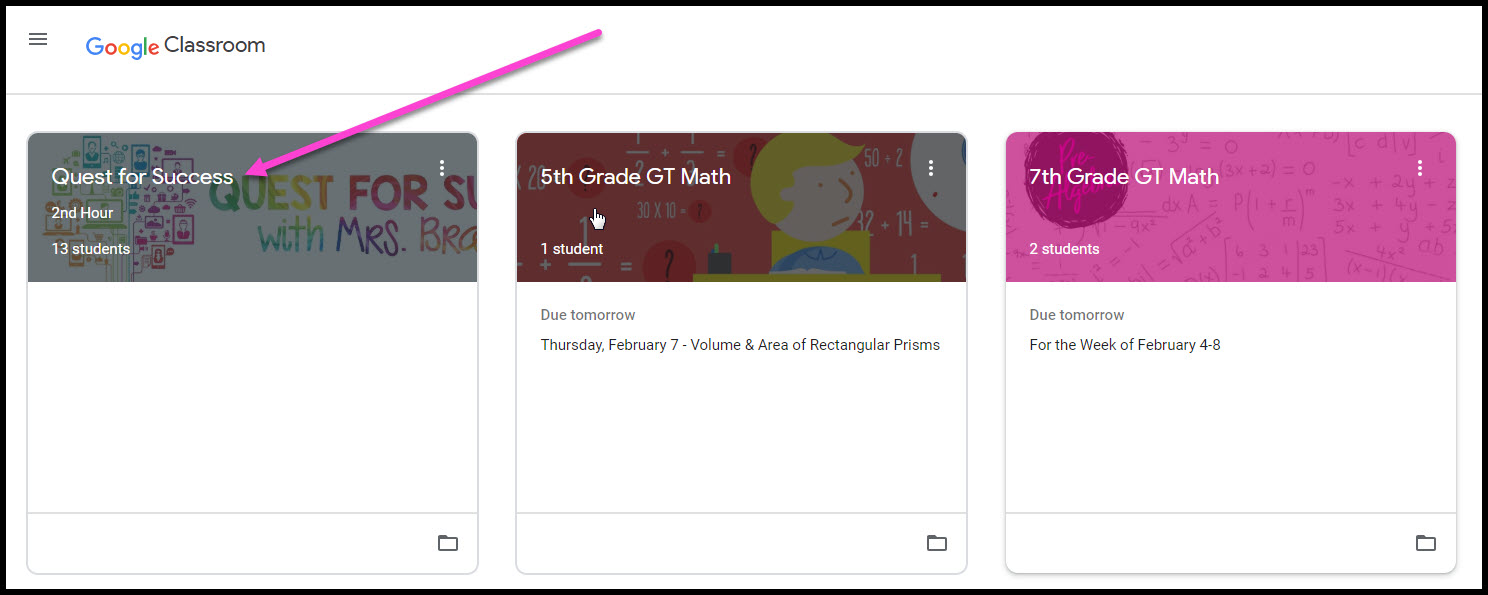 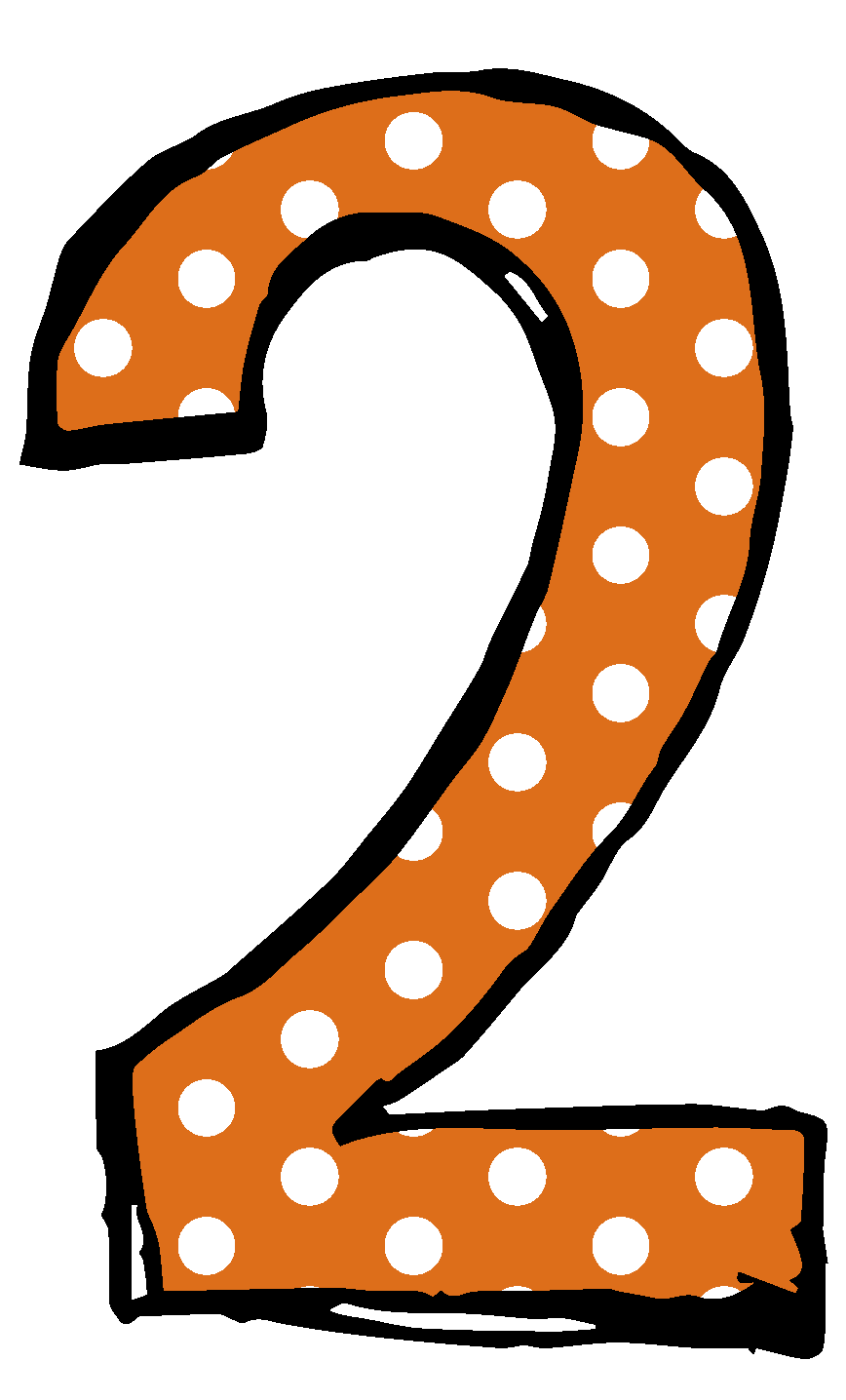 Click on the class you wish to view.
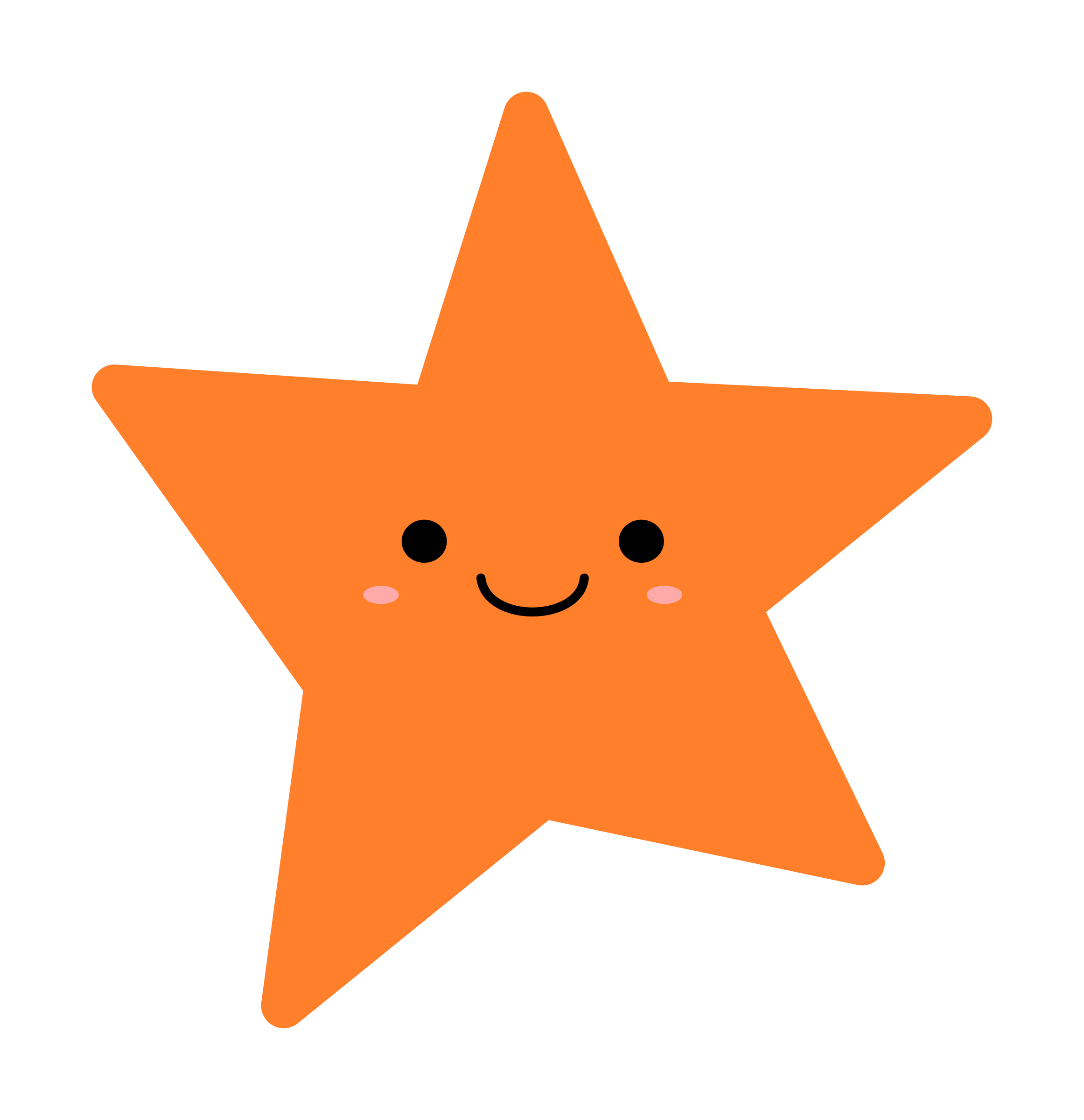 Navigating Classroom
= High Interest for Parents
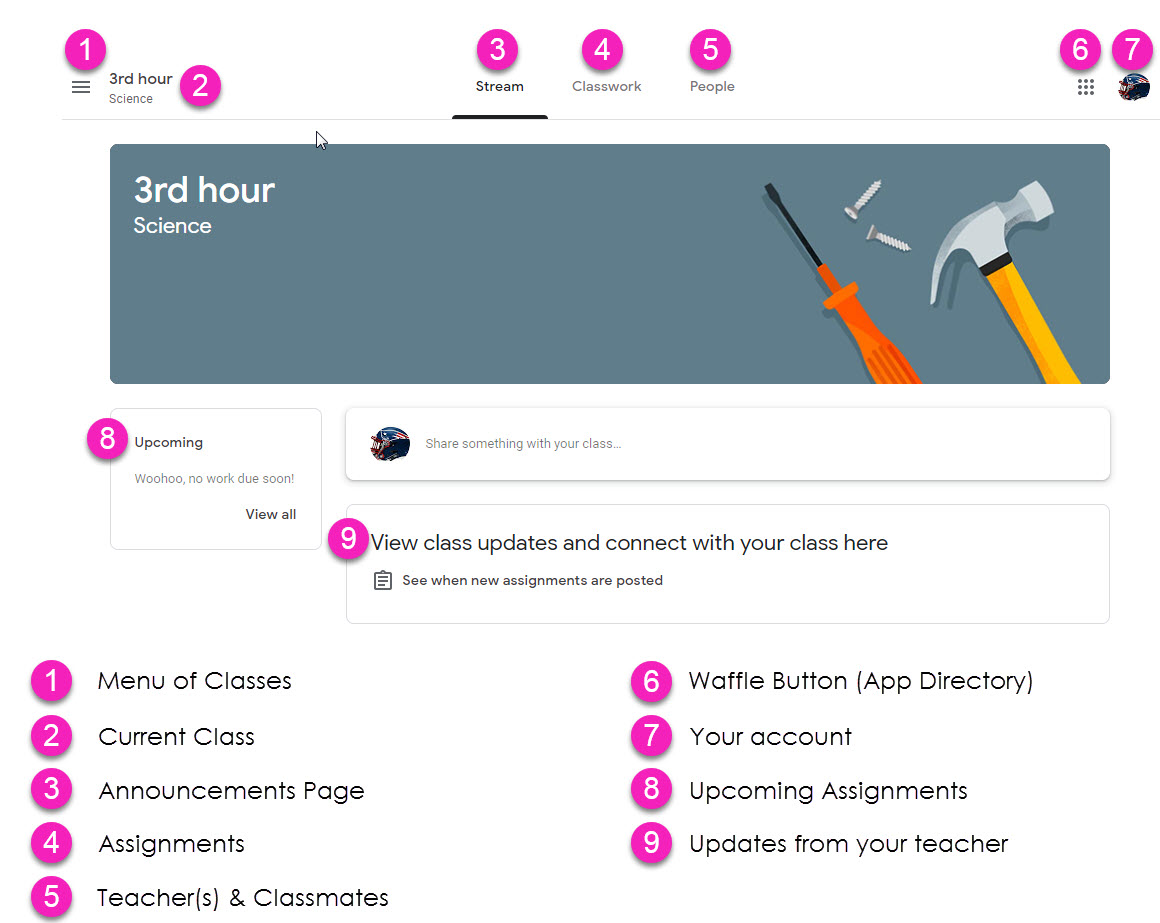 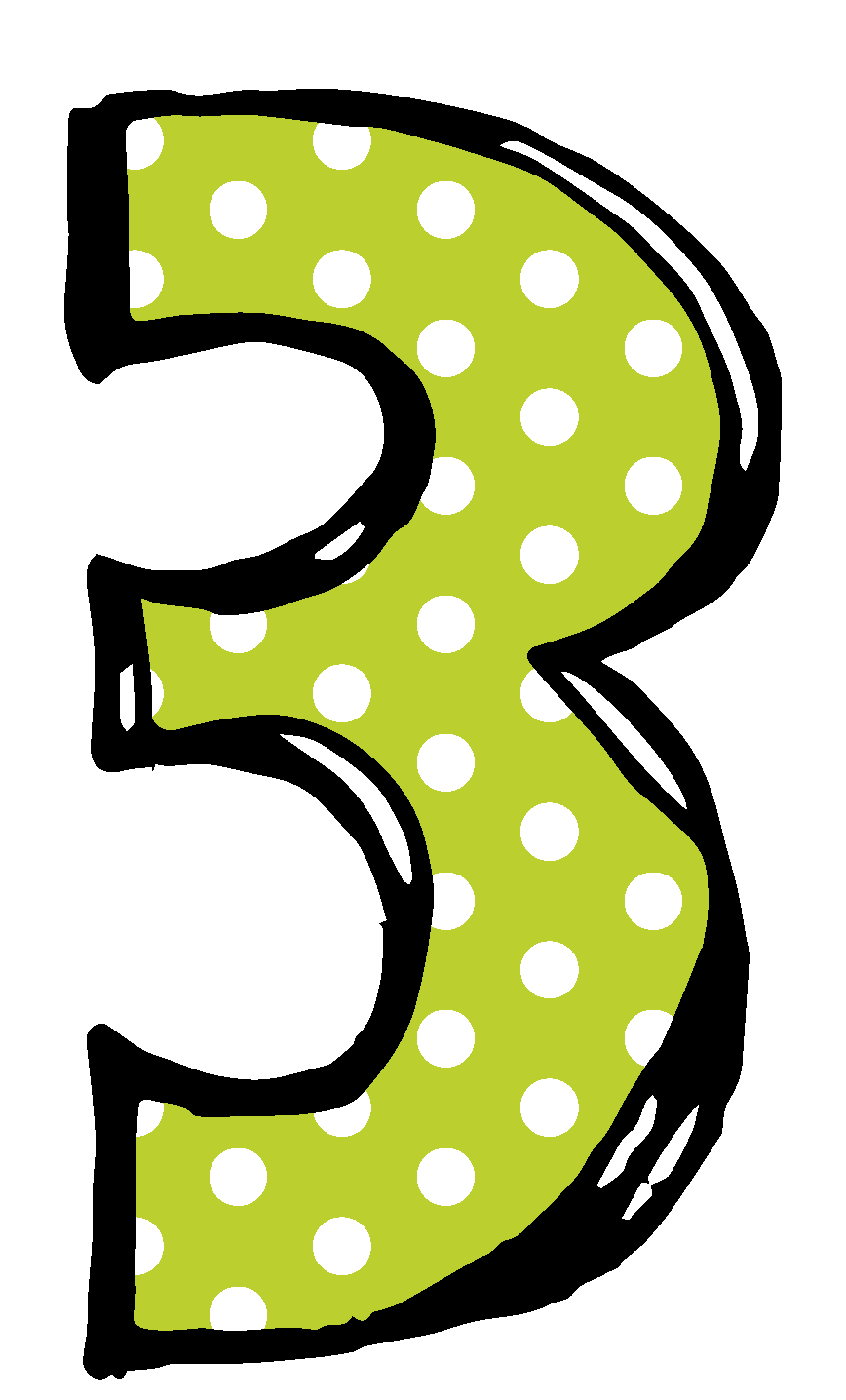 Page tools
(Left side)
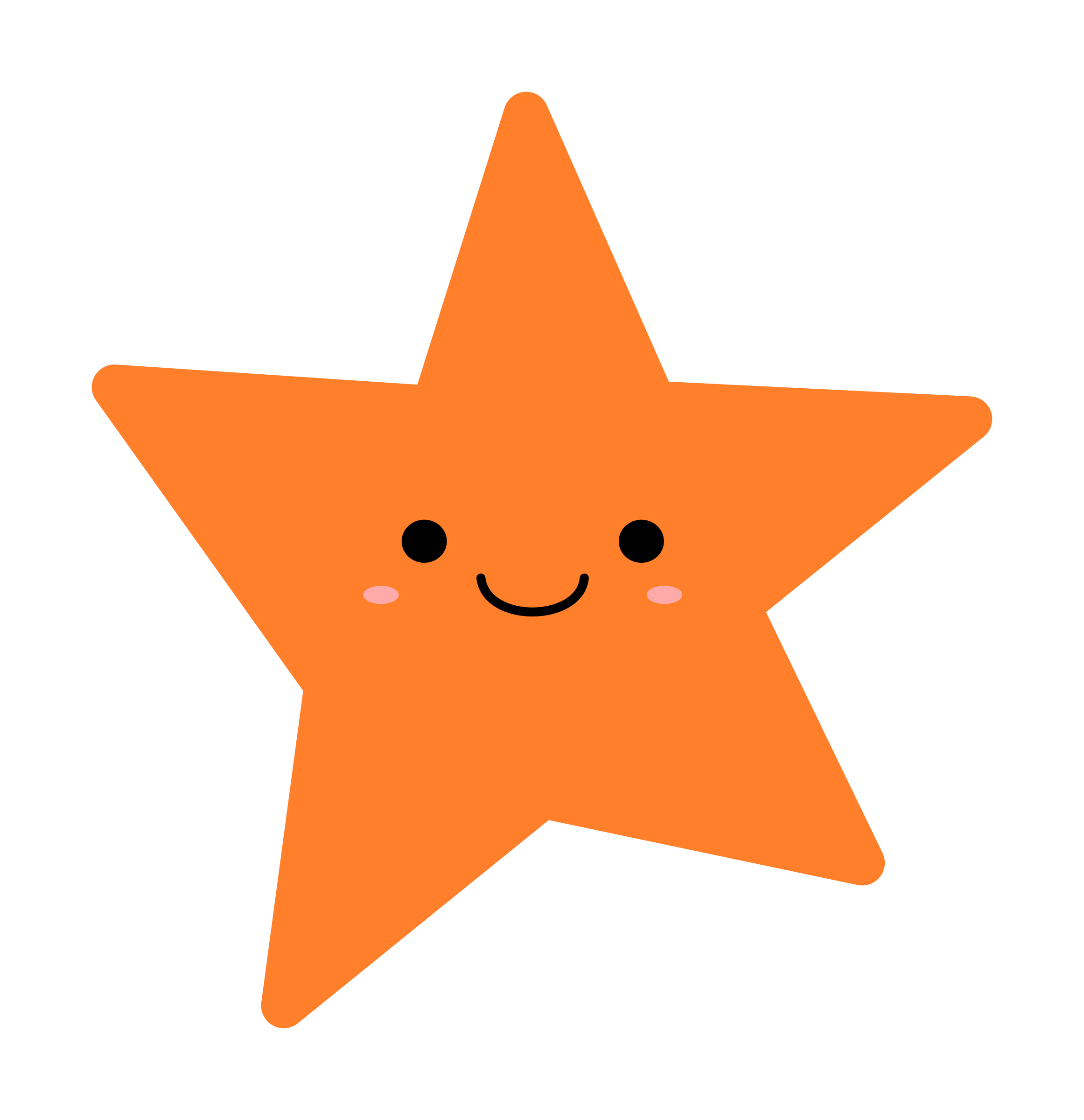 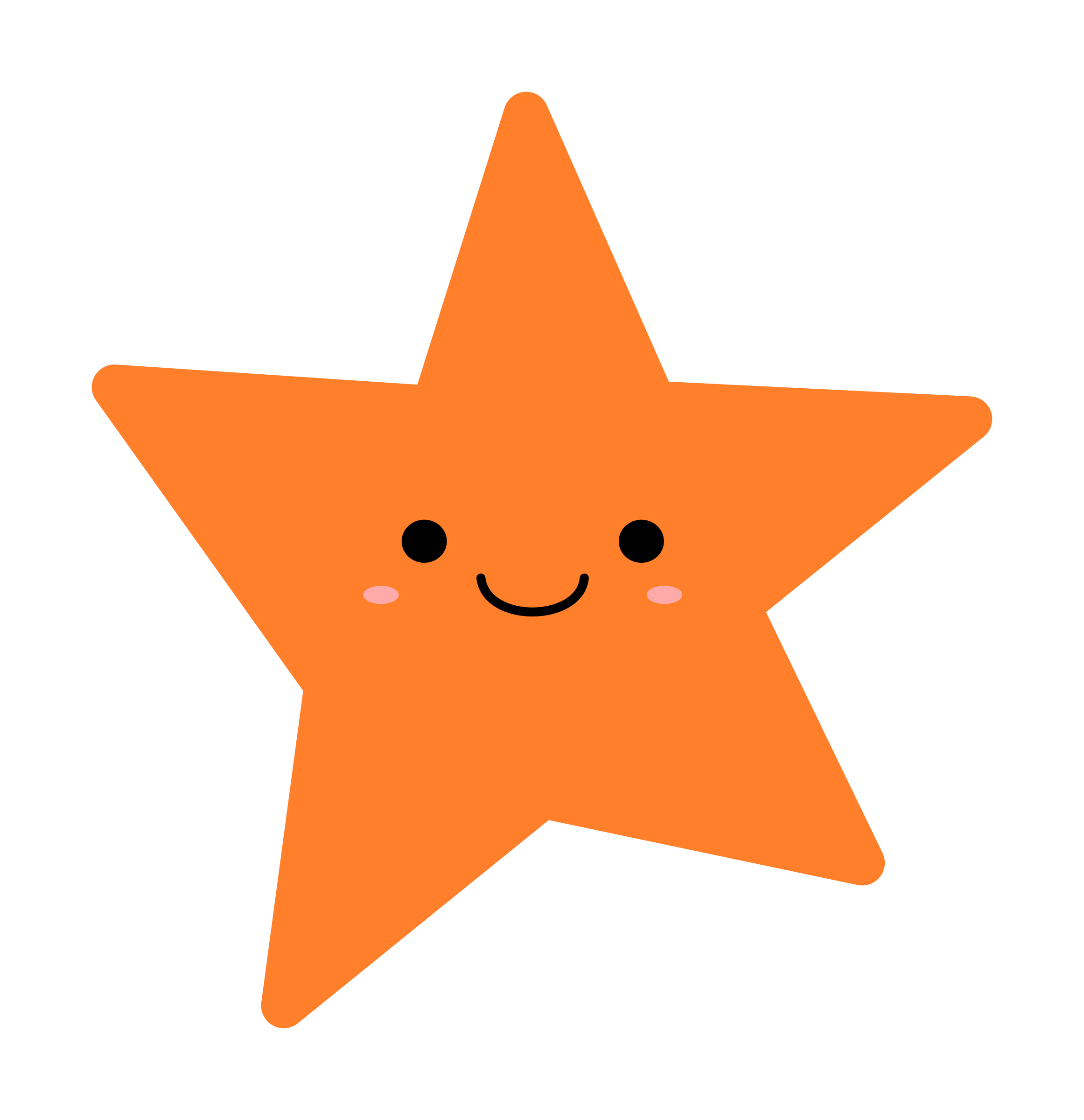 Navigating Classroom
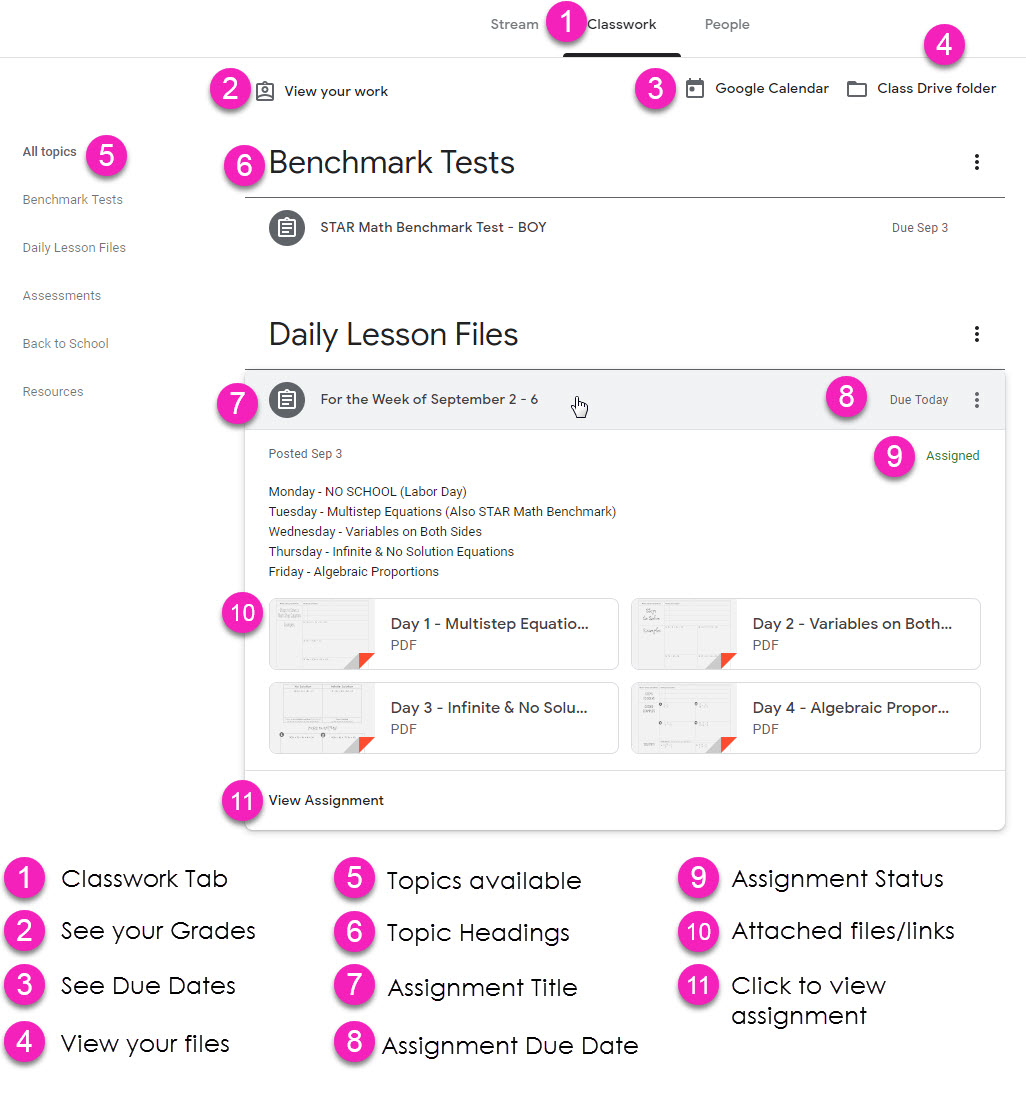 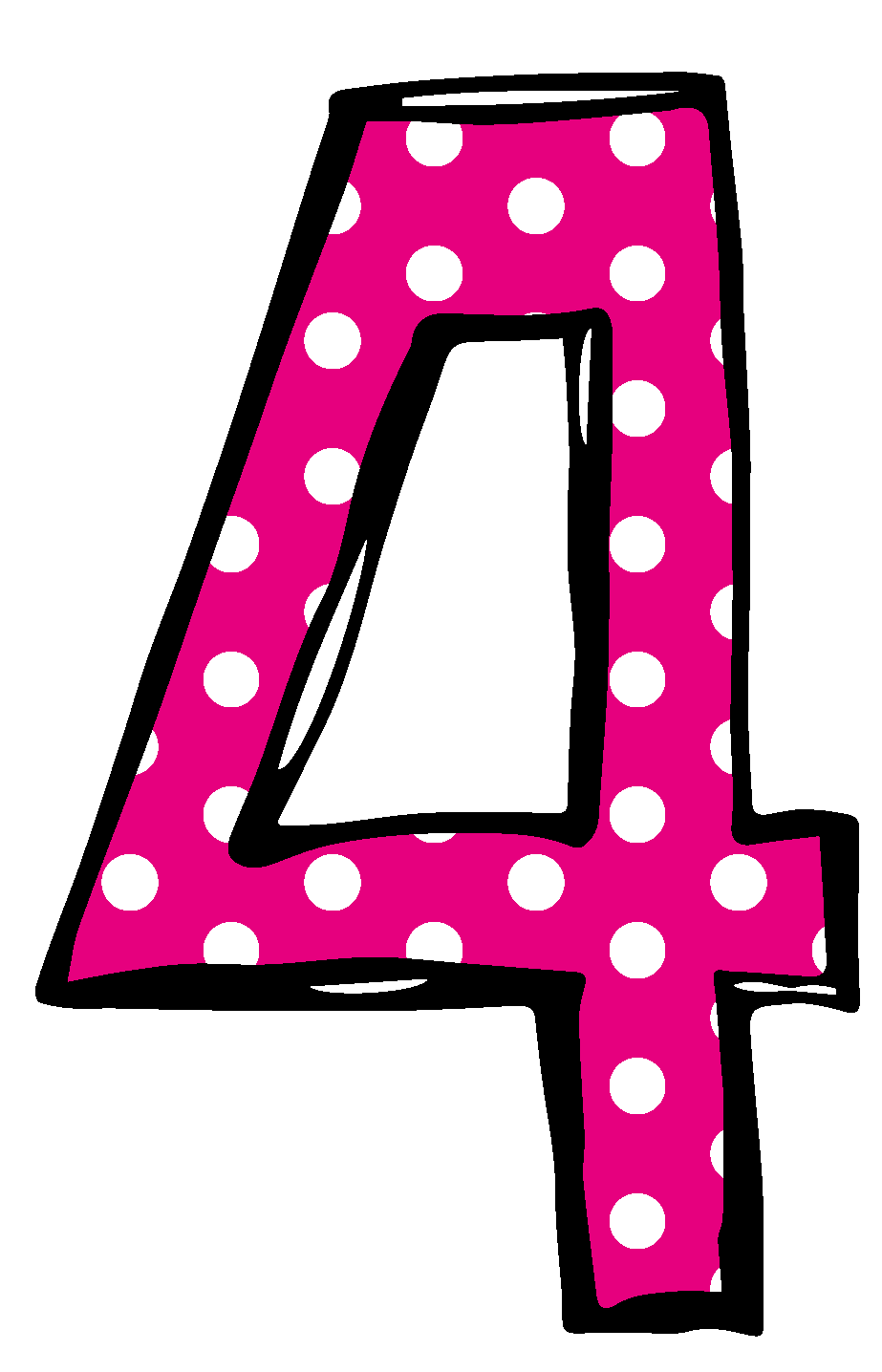 Assignment details
access
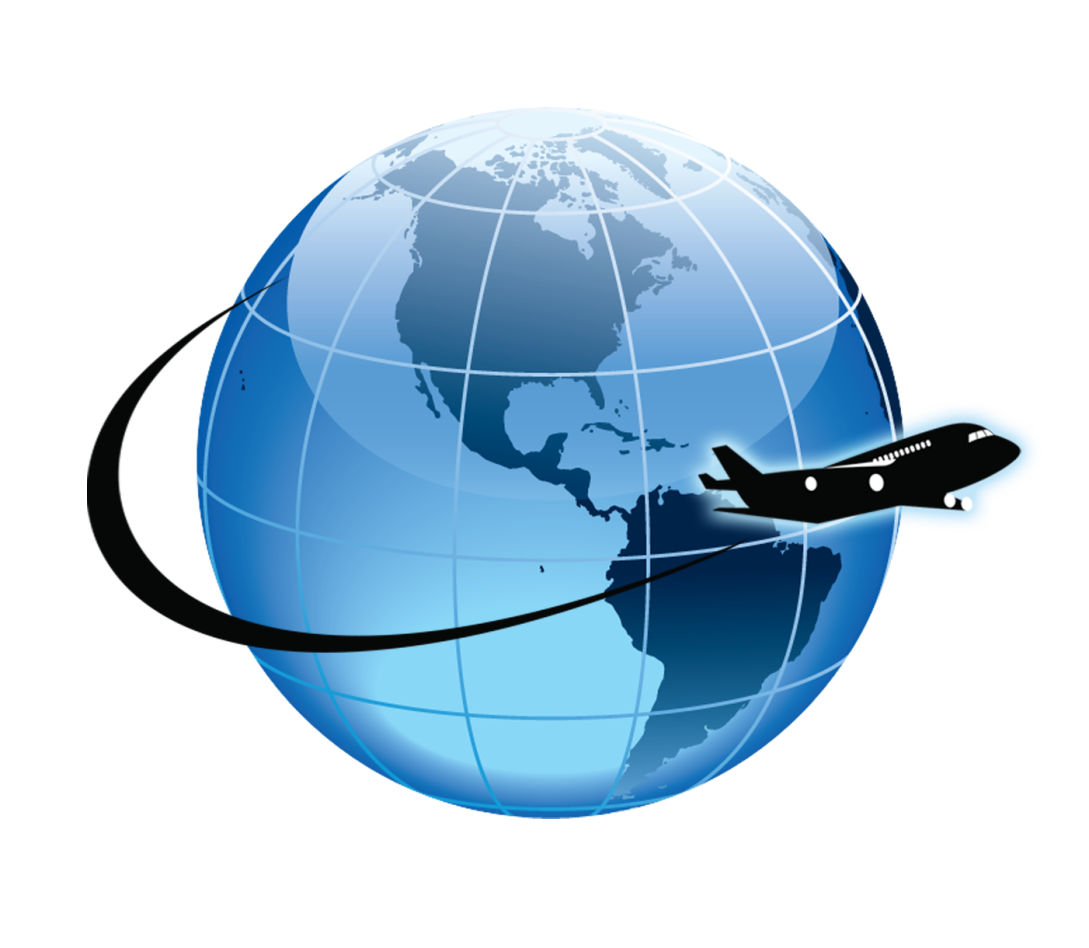 anywhere
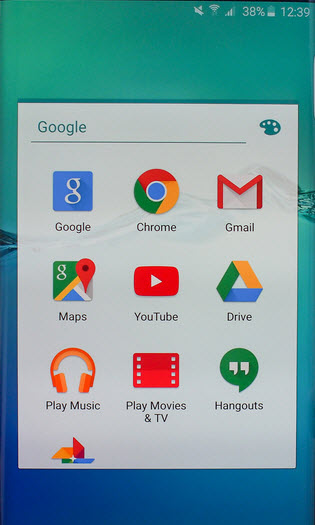 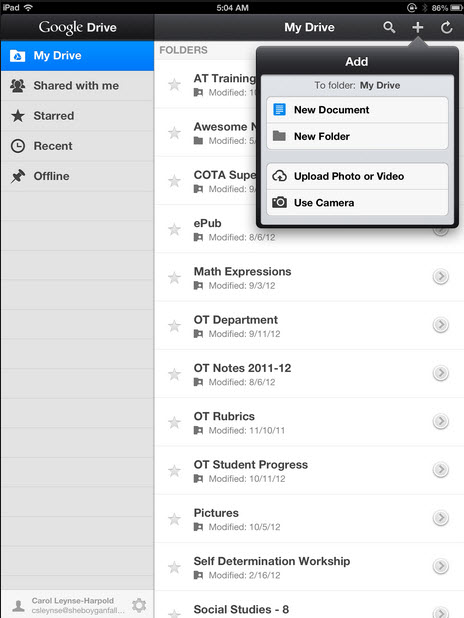 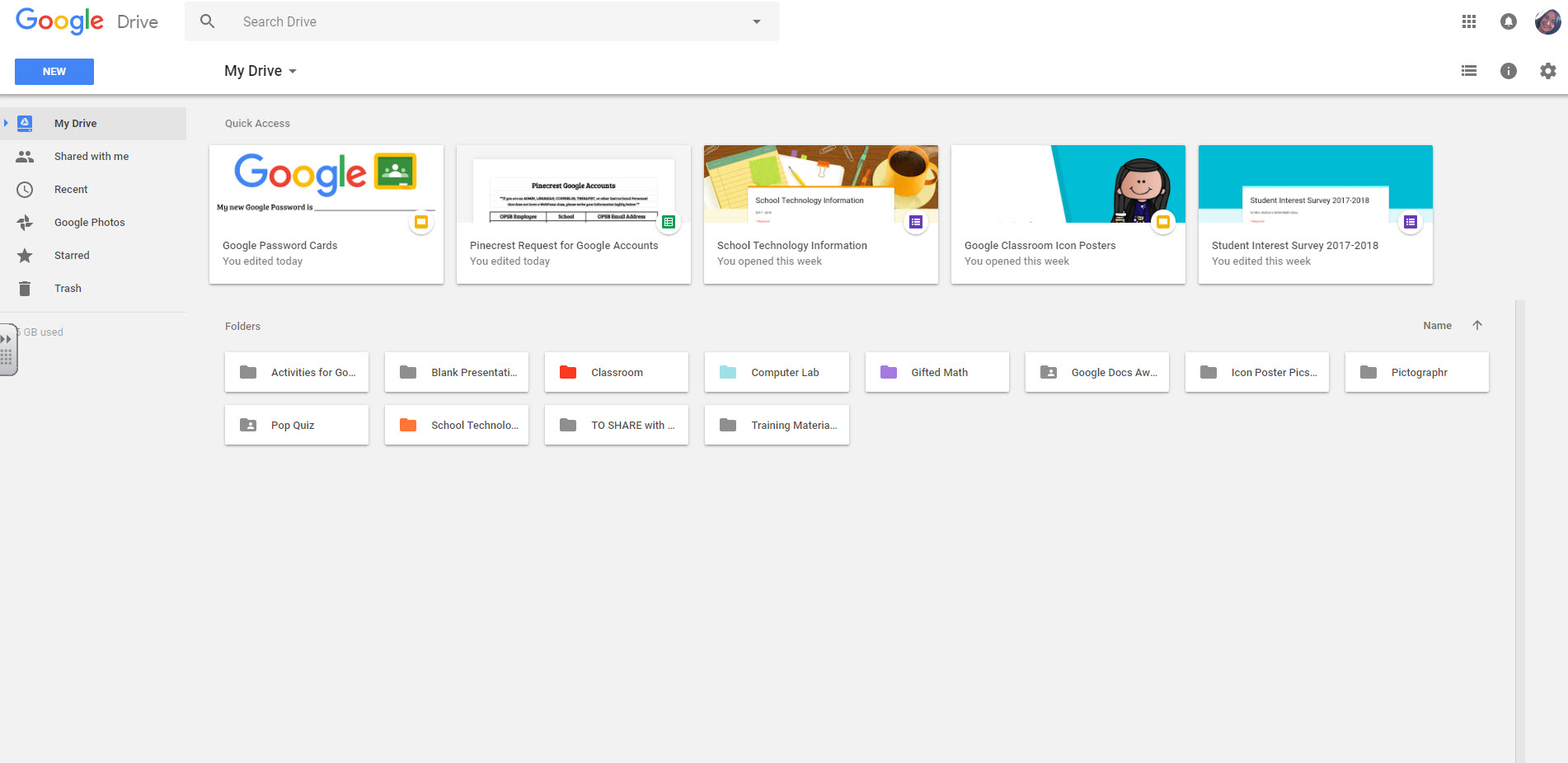 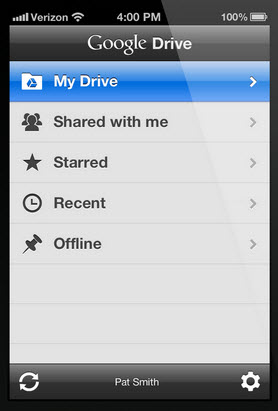 Android
Iphone
Tablet
desktop
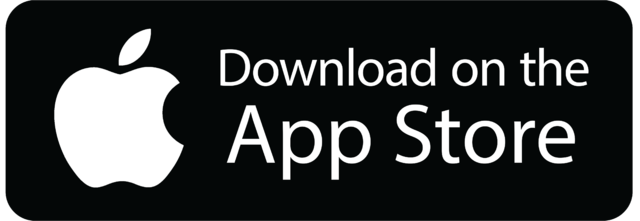 GOOGLE  APPS
allow you to edit Google assignments from
 any device that is connected to the internet!
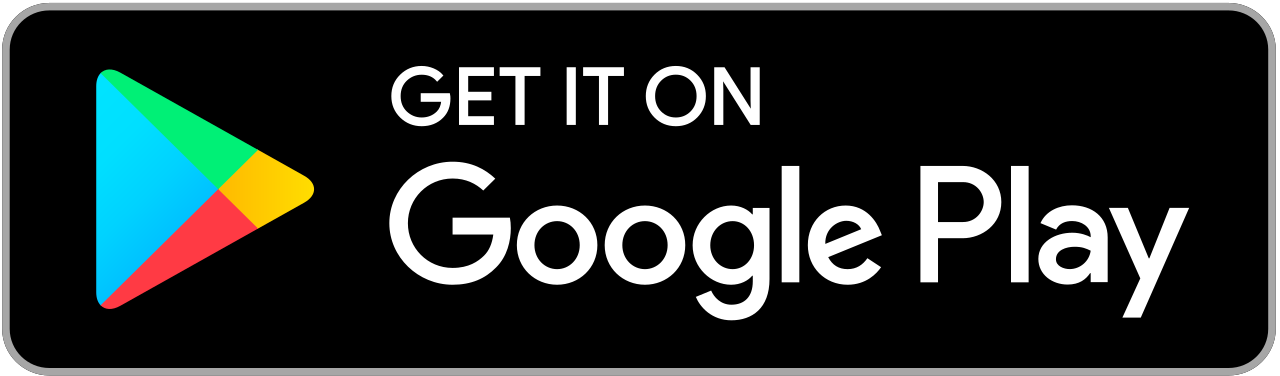 questions?
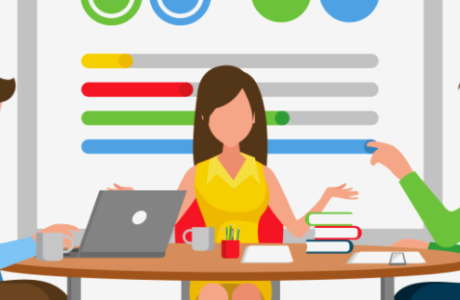 Email your teacher